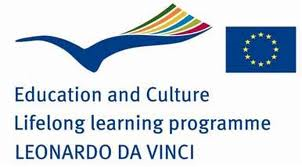 Projekt Mobilnost dijakov                                                 2014 in 2015
Financiranje: Dotacija Evropske komisije
Partnerska organizacija: Vitalis
Kje:  Schkeuditz- LEIPZIG (Nemčija)
Naslov: V Evropo po nova znanja
Namen: Opravljanje prakse

Tema: Izdelava vozila e-buggy
in uporaba alternativnih virov energije na področju avtomobilske tehnike ter osvajanje različnih postopkov obdelave kovin
CILJI mobilnosti

Razvijanje poklicnih kompetenc v mednarodnem okolju
Izboljšanje znanja tujega jezika
Spodbujanje socialnih kompetenc
Pridobiti izkušnjo kako znanje narediti uporabno
Motiviranost
Samostojnost in samozavest
Lažje vključevanje v evropski trg dela
Širjenje obzorij…
MOBILNOST 2015

termin:  od 12.4.2015 do 25.4.2015
udeleženci: 3 dijaki 3. d razreda,  programa ST in 1(2) učitelj

 MOBILNOST JE VKLJUČEVALA

Teden dni priprav na šoli

Opravljanje dvotedenske prakse, kjer so dijaki konstruirali, sestavili ter preizkusili vozilo na električni pogon e-buggy
 
Ogled in spoznavanje kulturnih in zgodovinskih znamenitosti ter podjetij  v Leipzigu

Dvodnevna ekskurzija v Berlin

 Pridobitev EU certifikata Europass Mobility

Učni izidi
PRIPRAVA NA ŠOLI
Jezikovna, kulturna, pedagoška
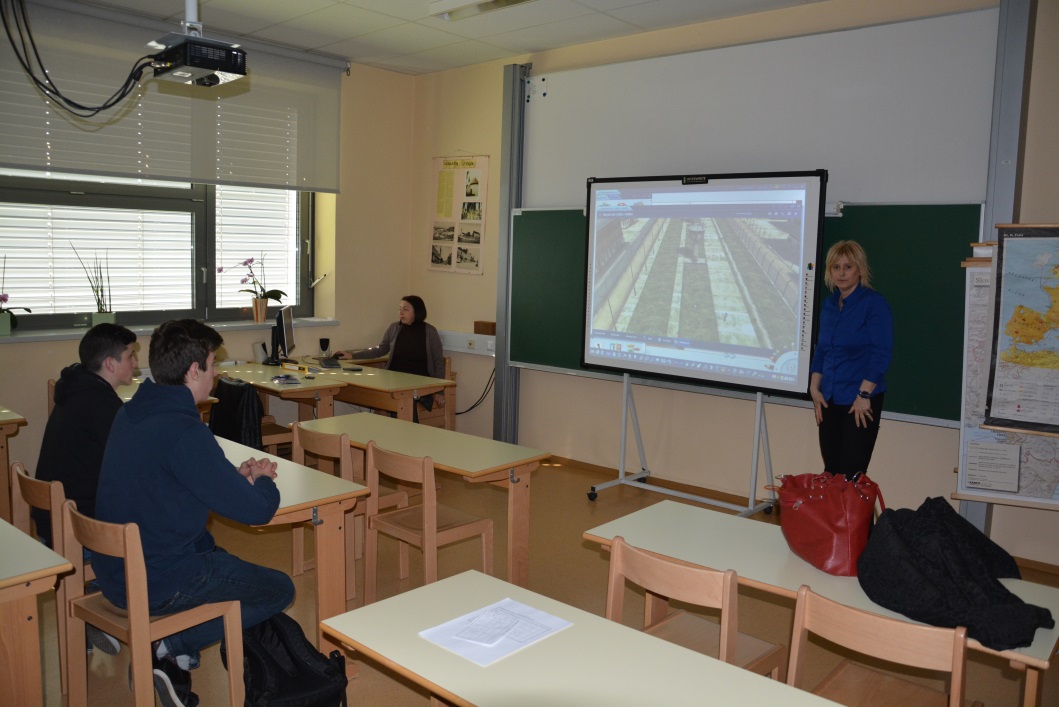 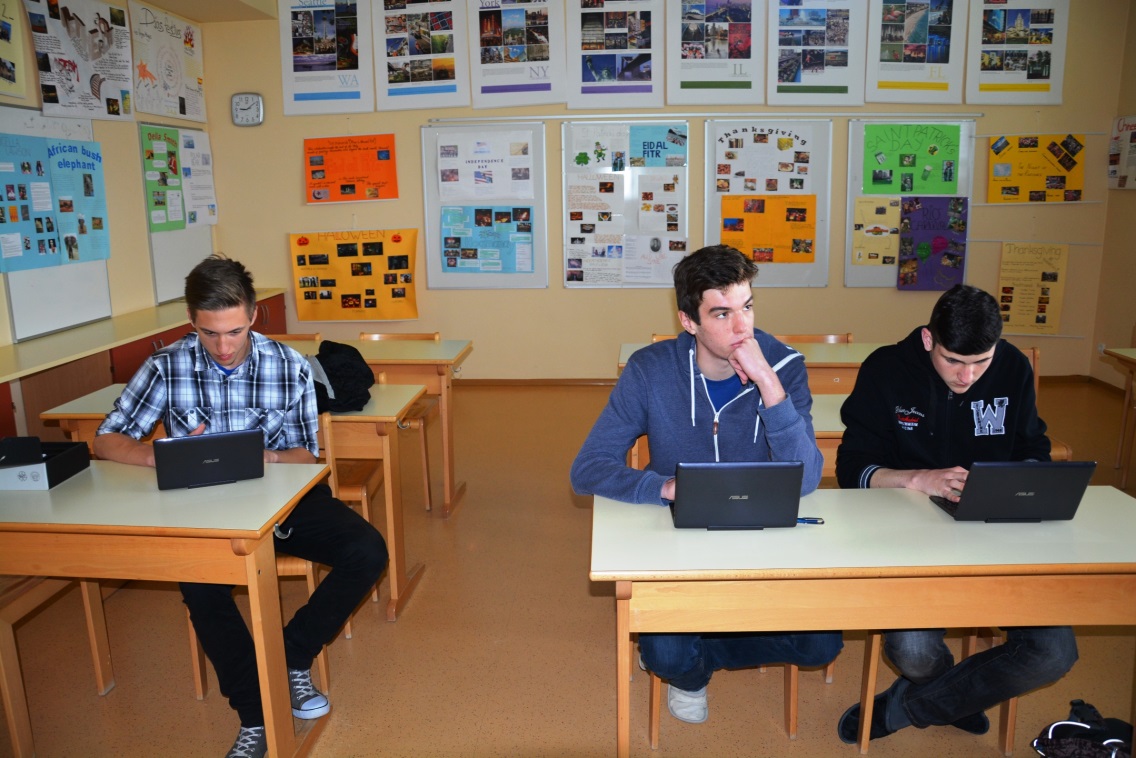 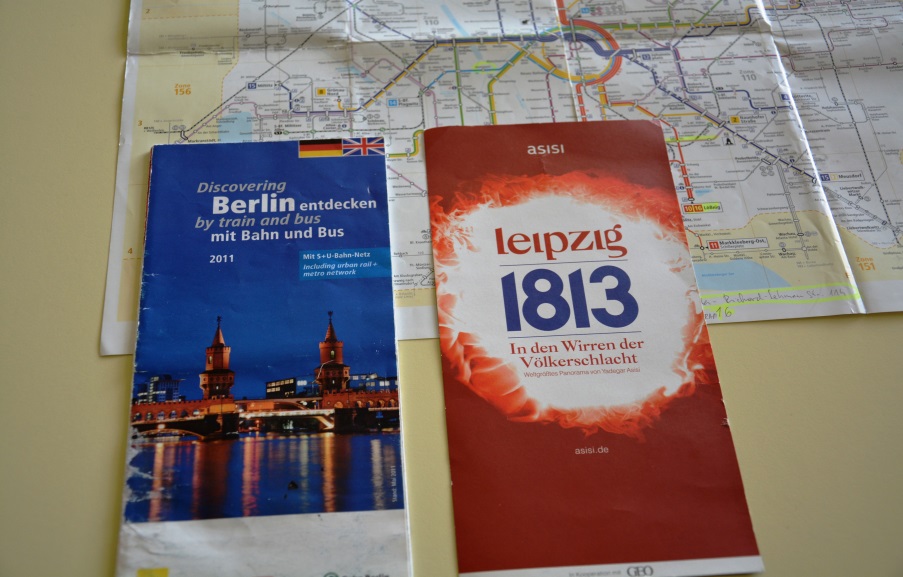 POTOVANJE
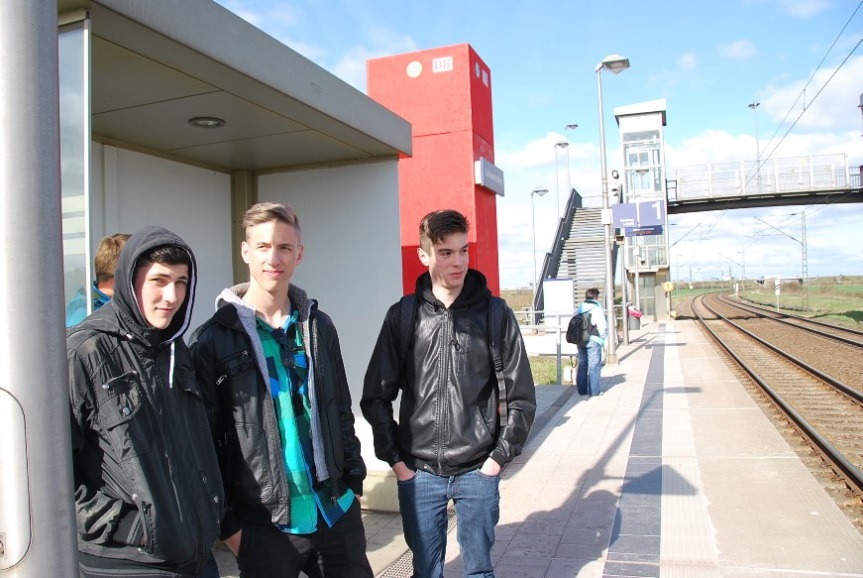 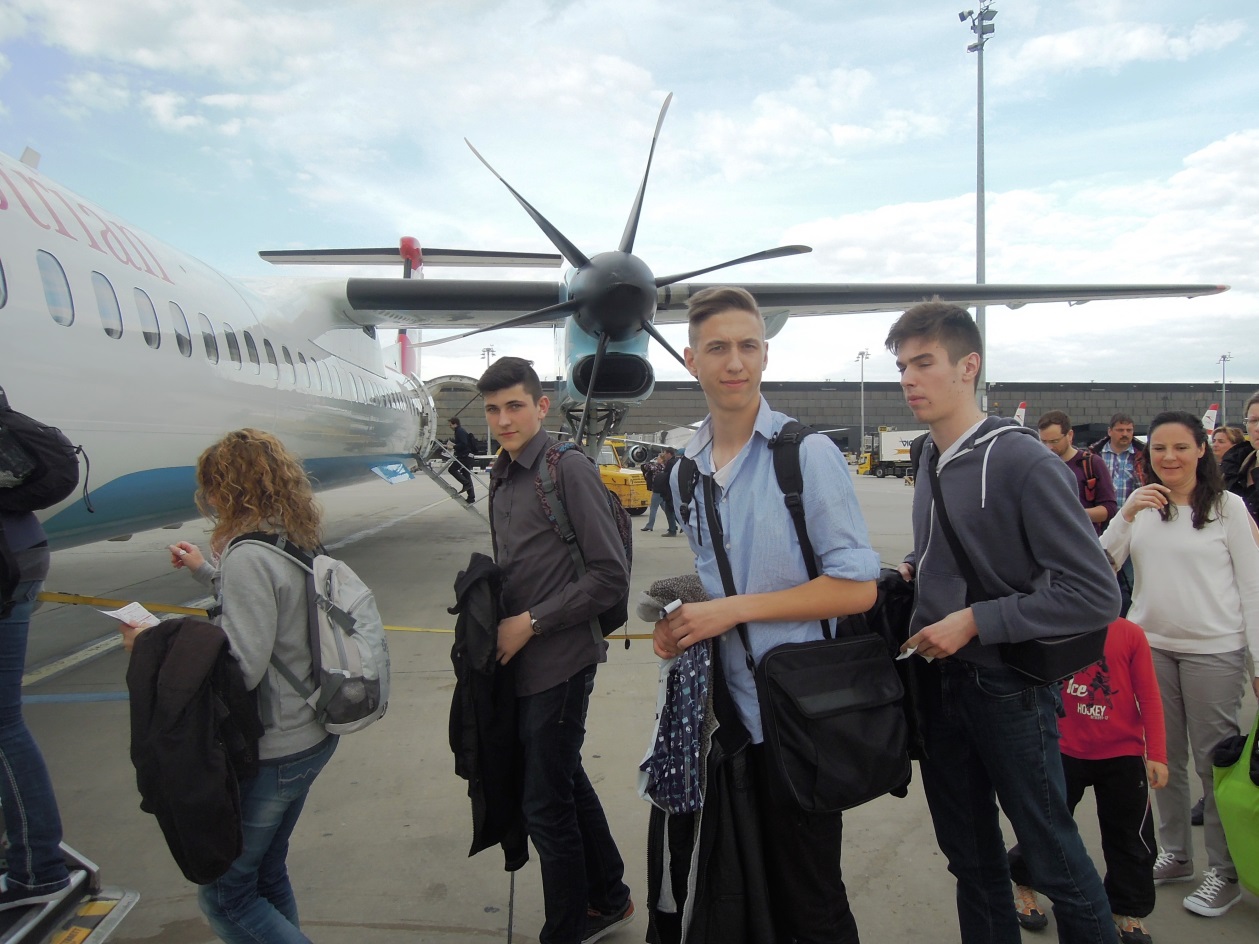 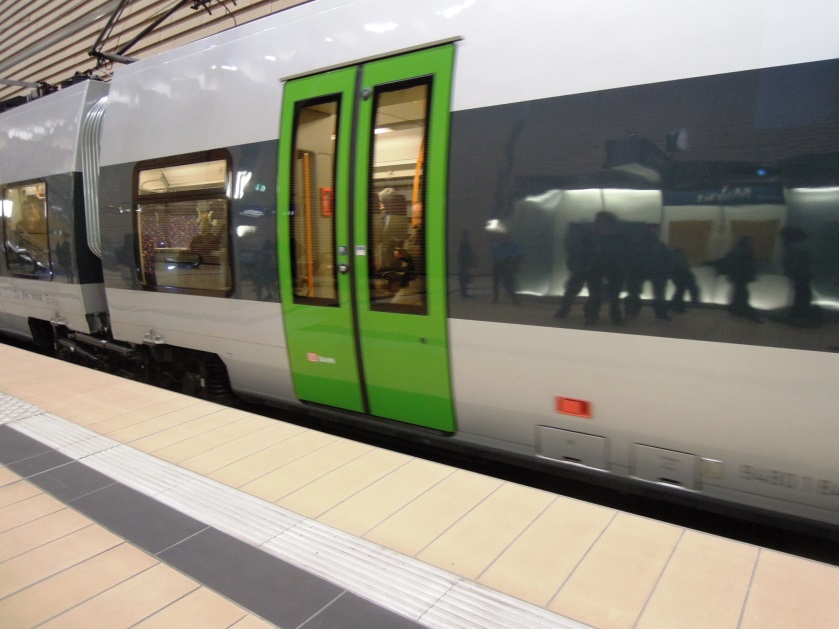 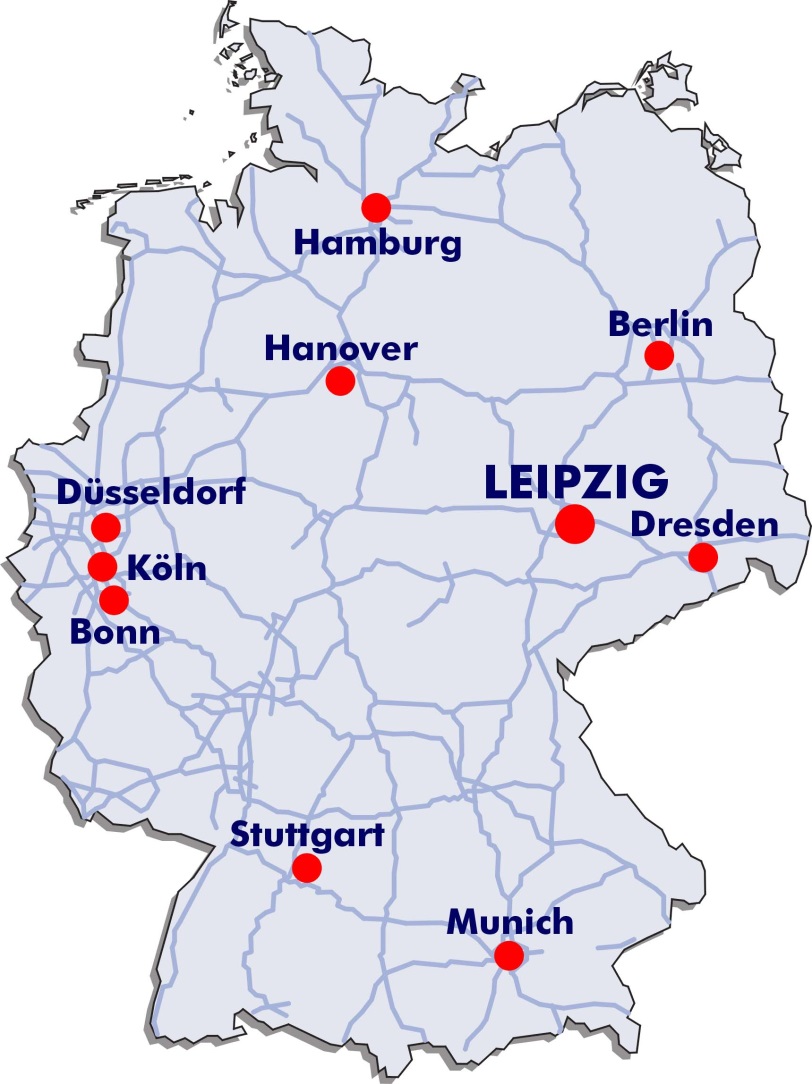 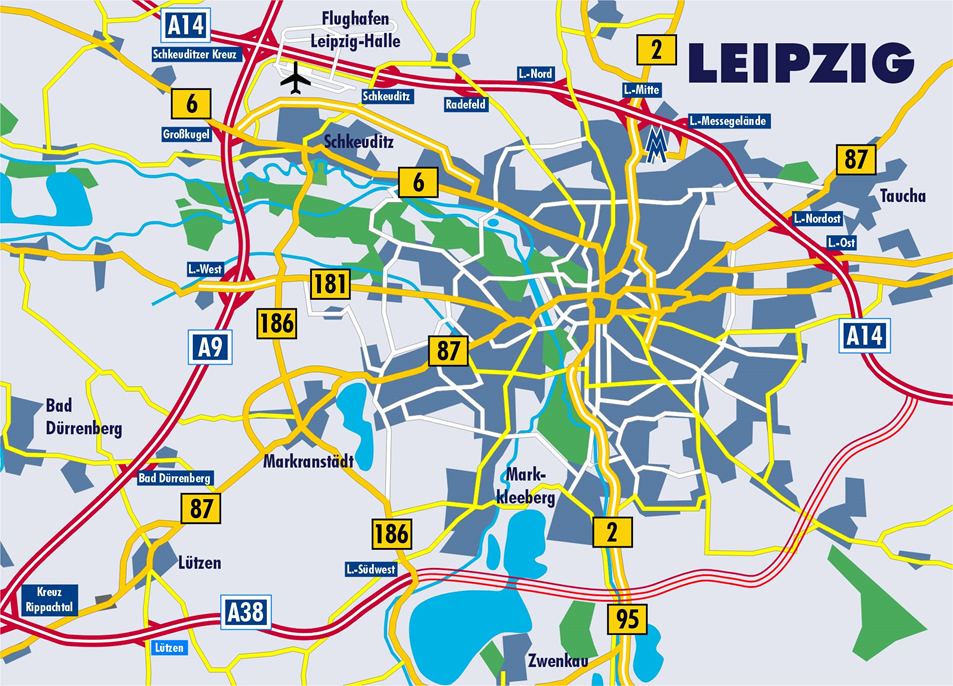 BIVANJE
Schkeuditz – v sklopu izobraževalne organizacije Vitalis
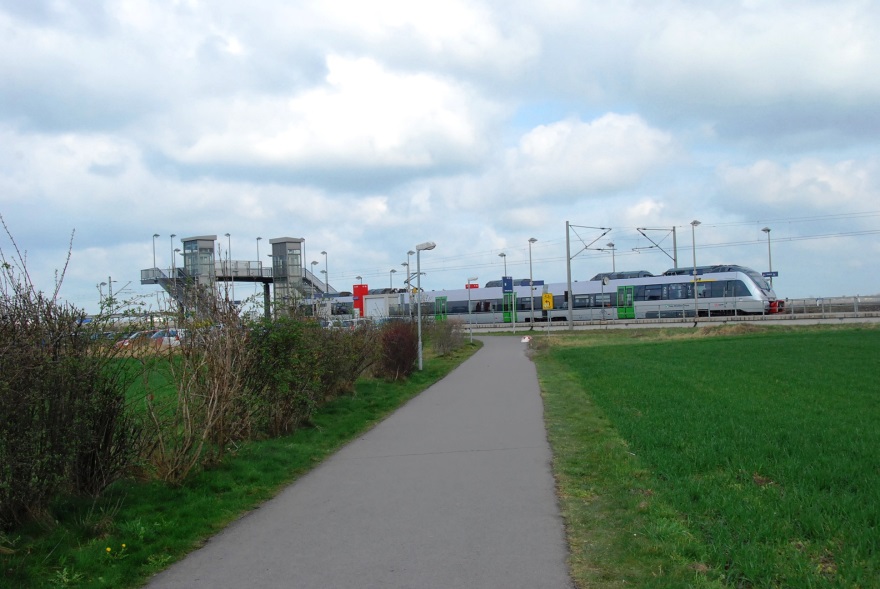 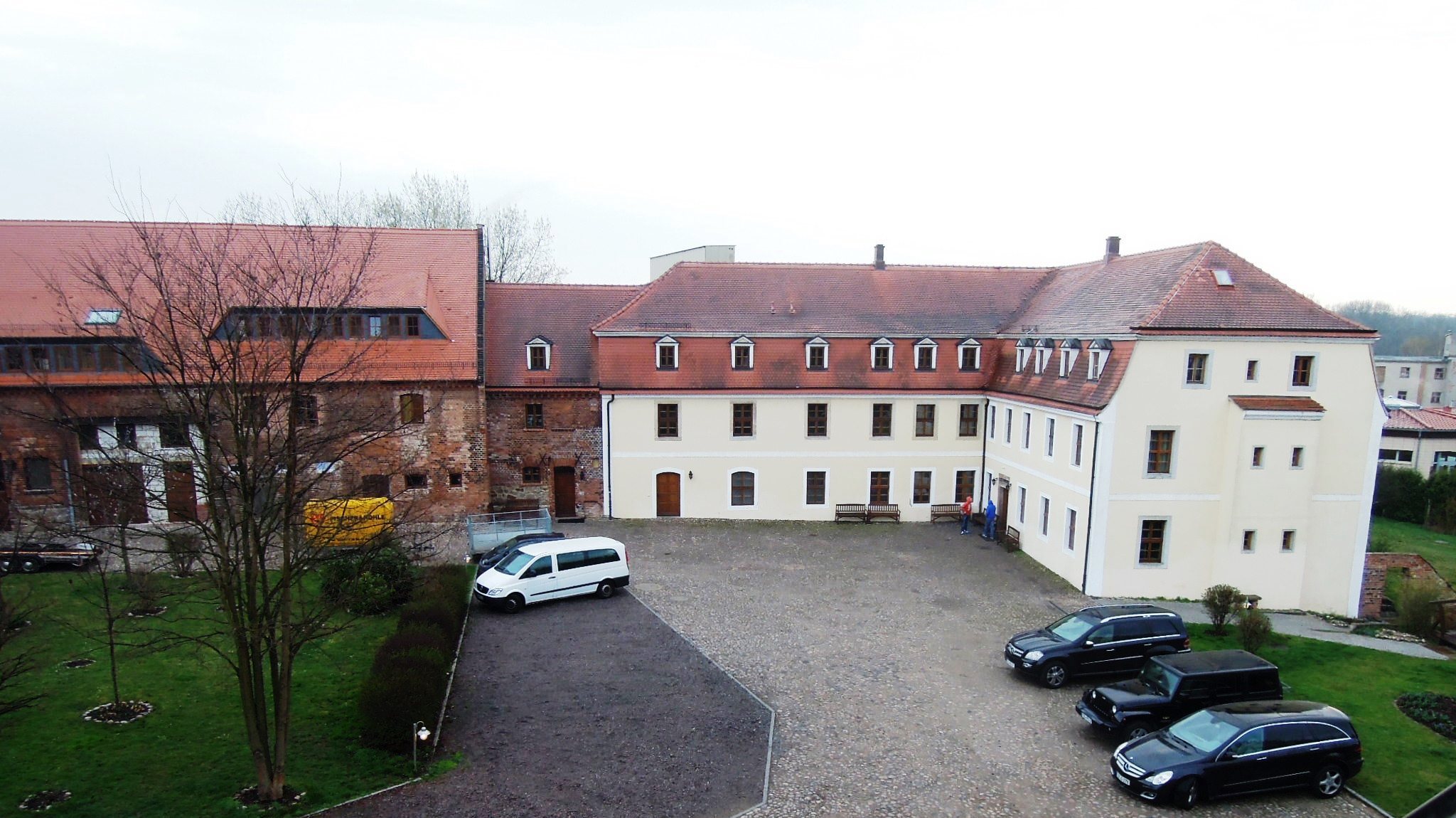 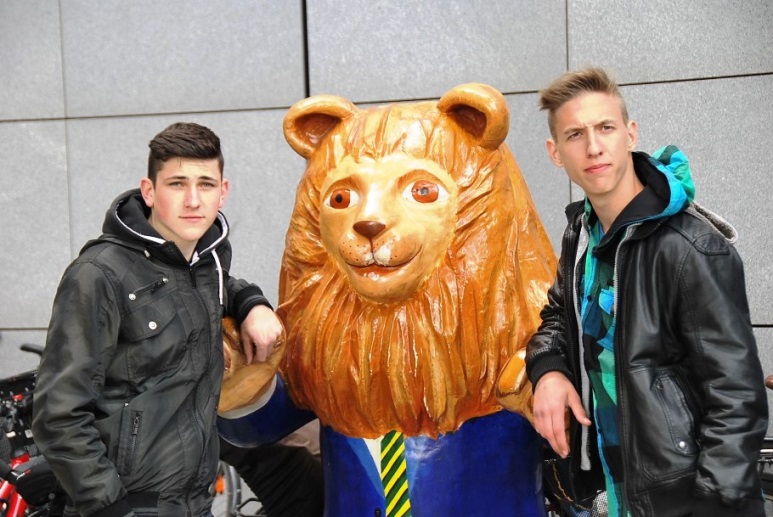 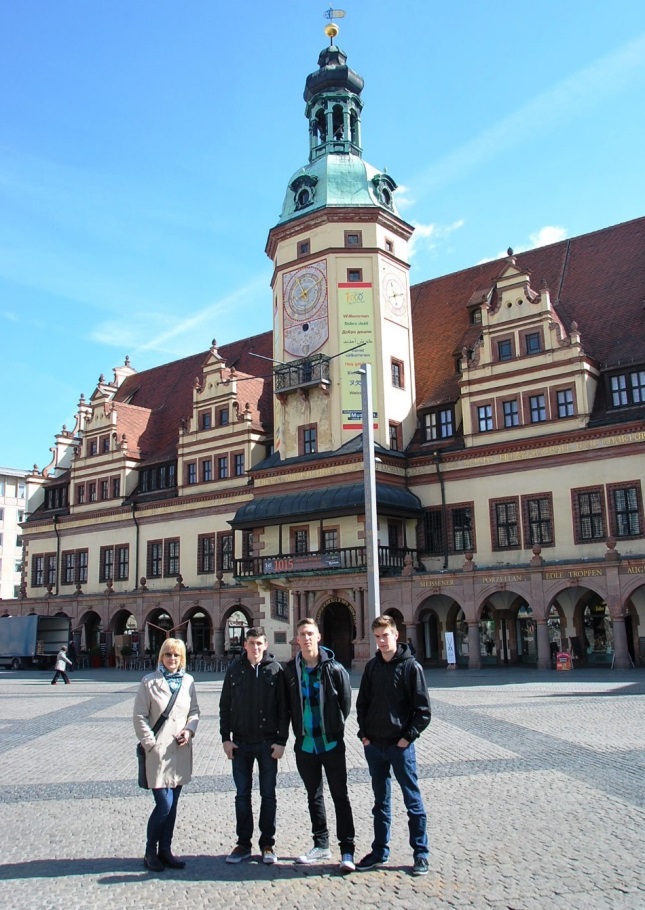 LEIPZIG
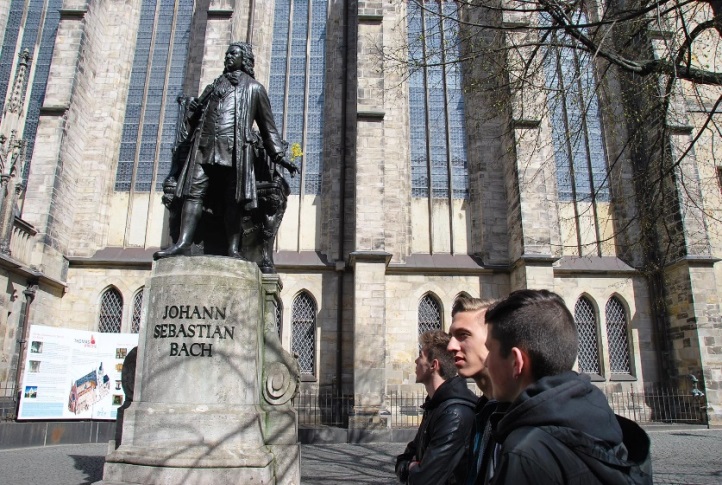 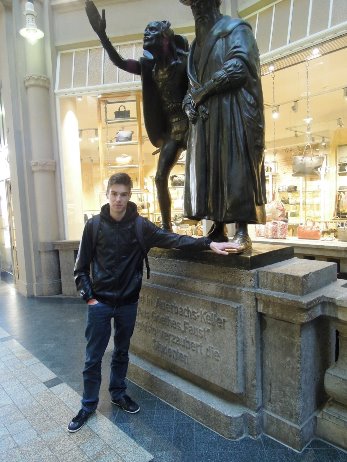 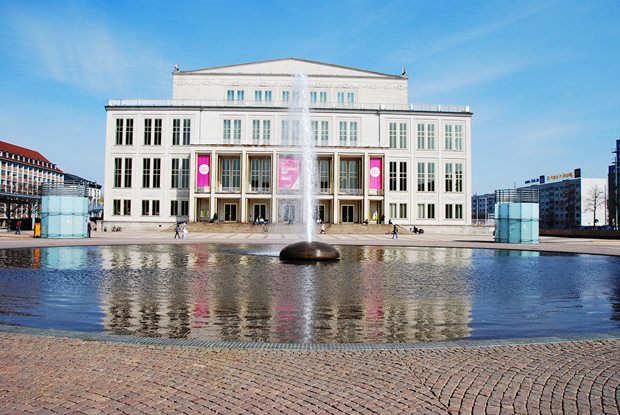 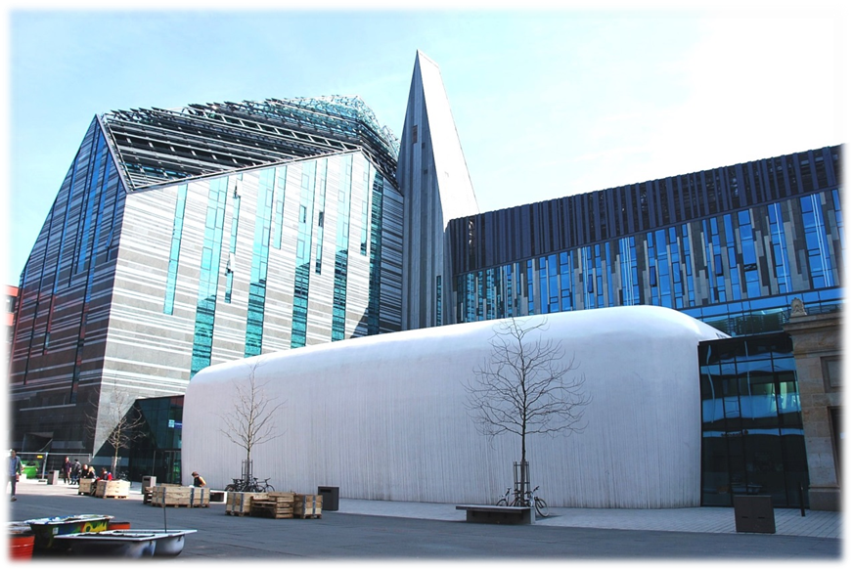 PRAKSA
v  delavnici  izobraževalnega centra  Vitalis
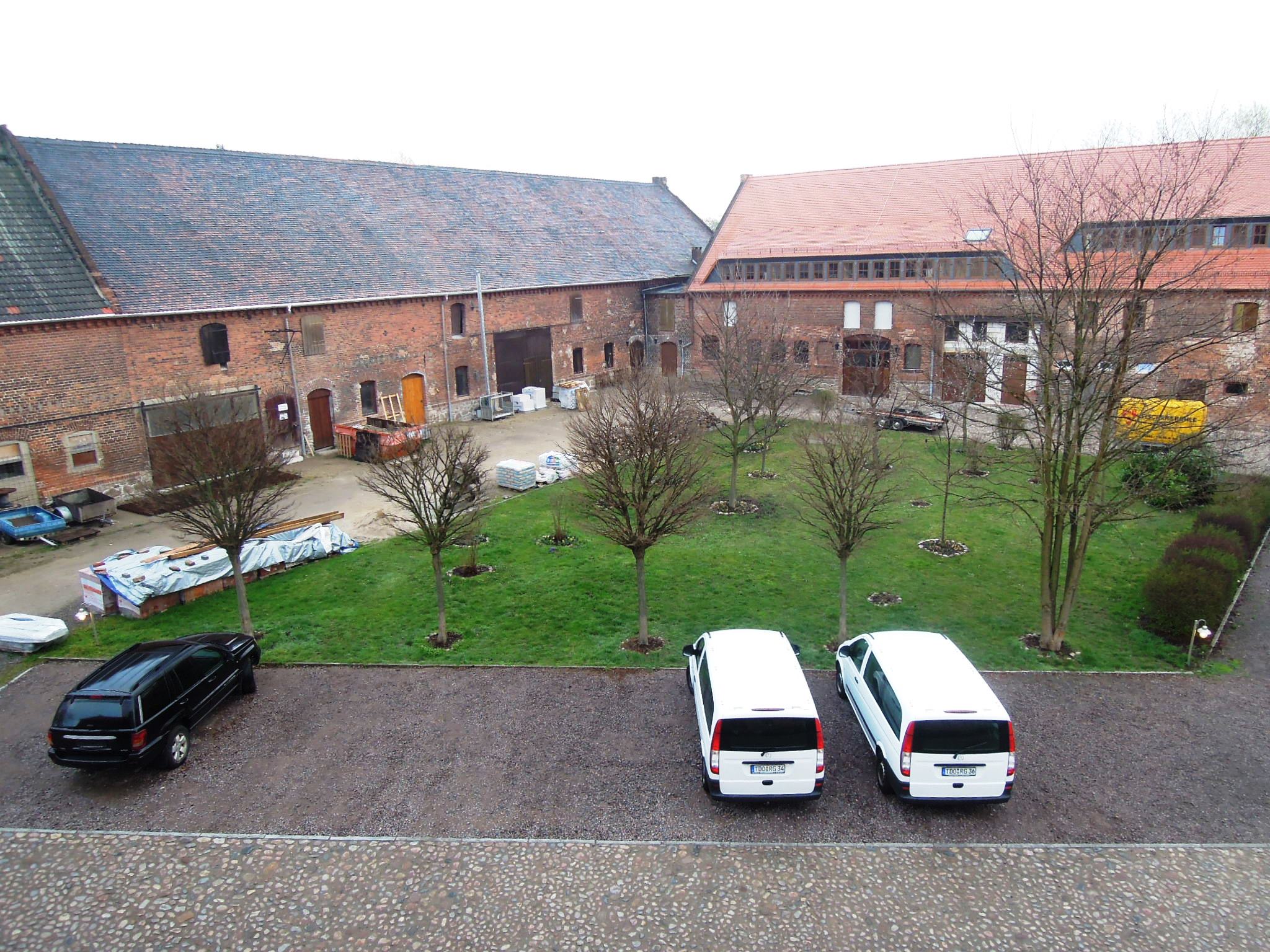 PRAKSA 1. teden
navodila
priprava in sestava šasije po načrtu
žaganje, piljenje, varjenje
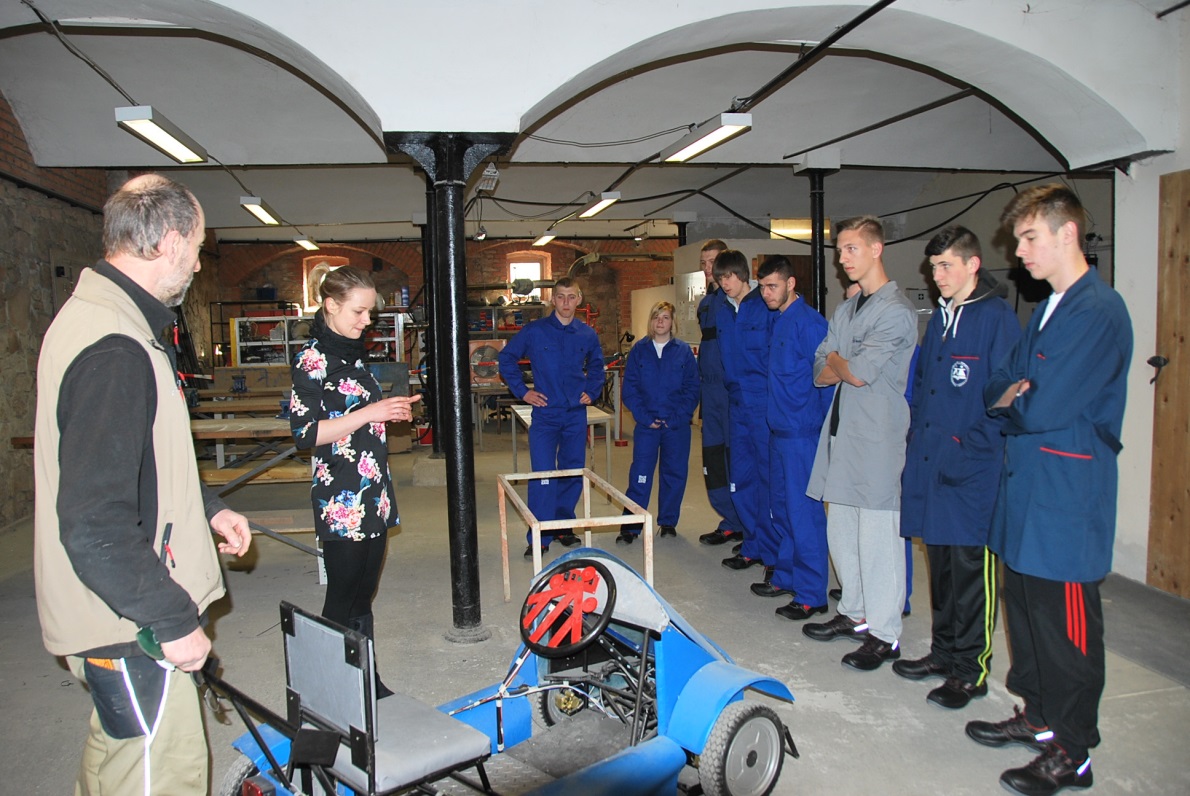 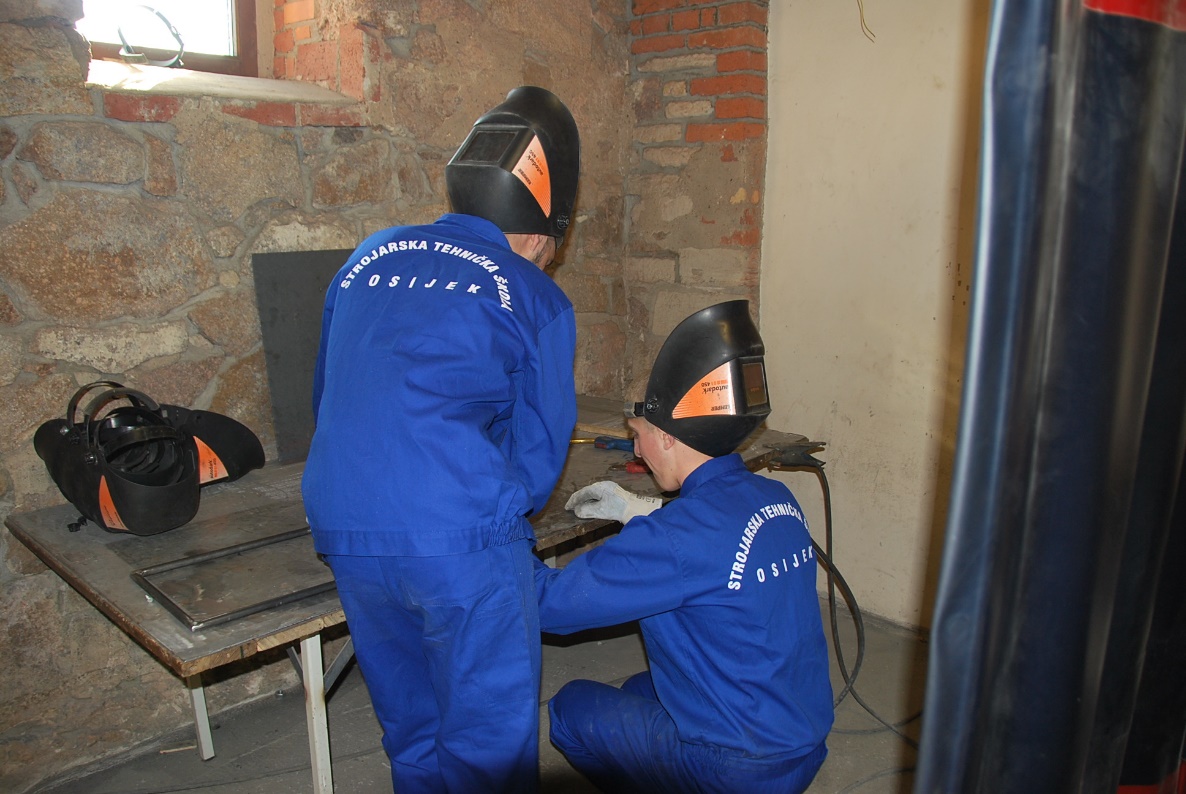 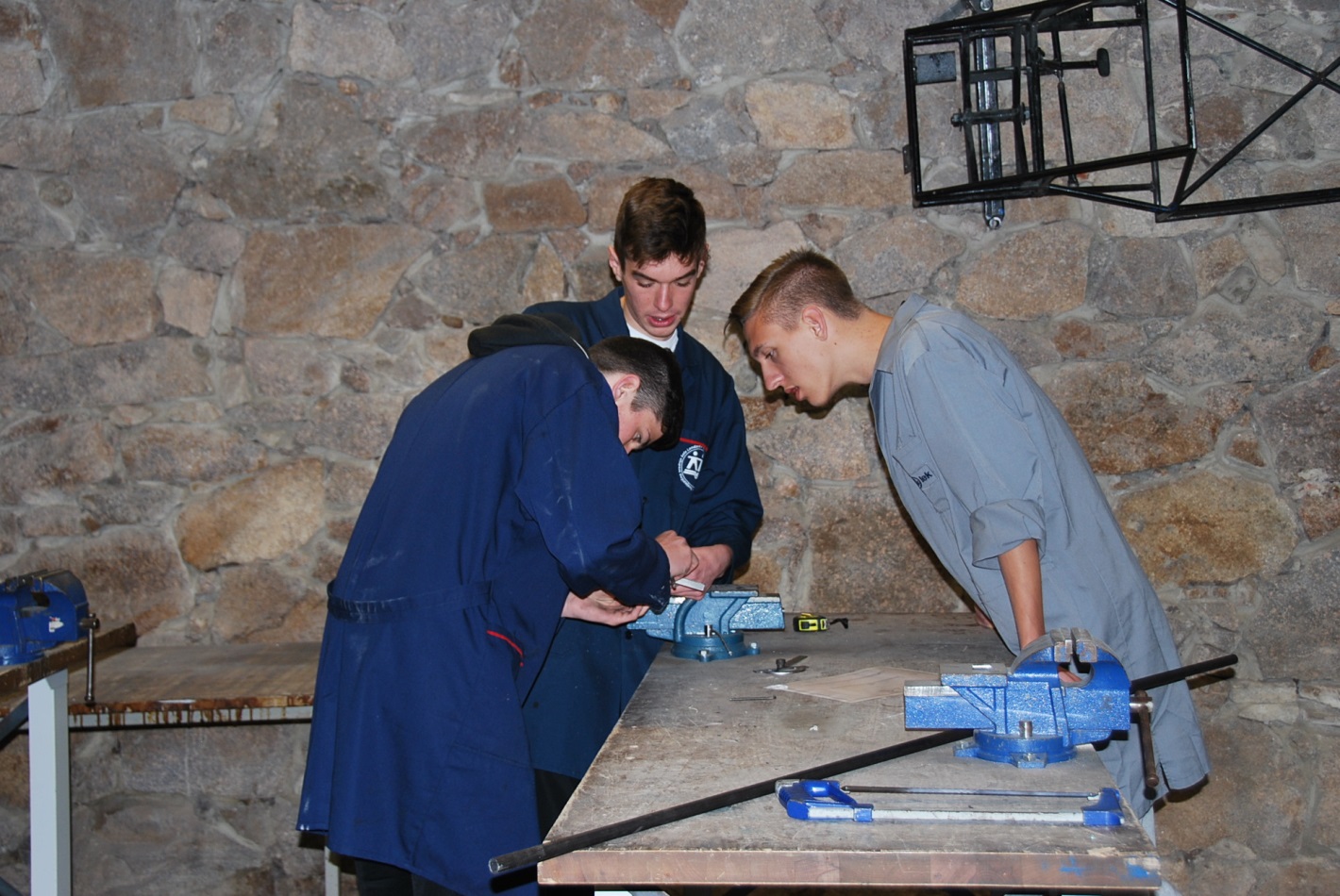 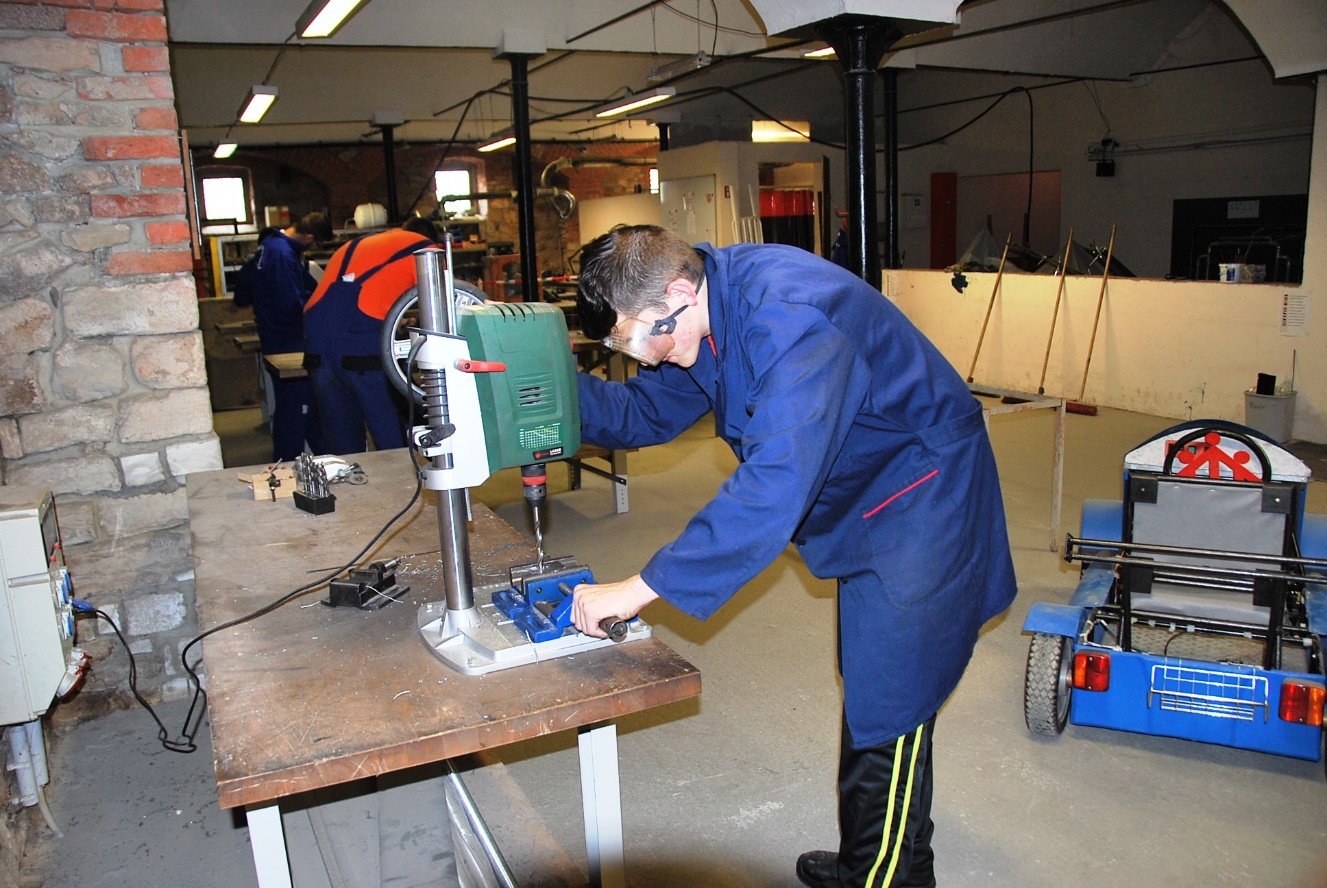 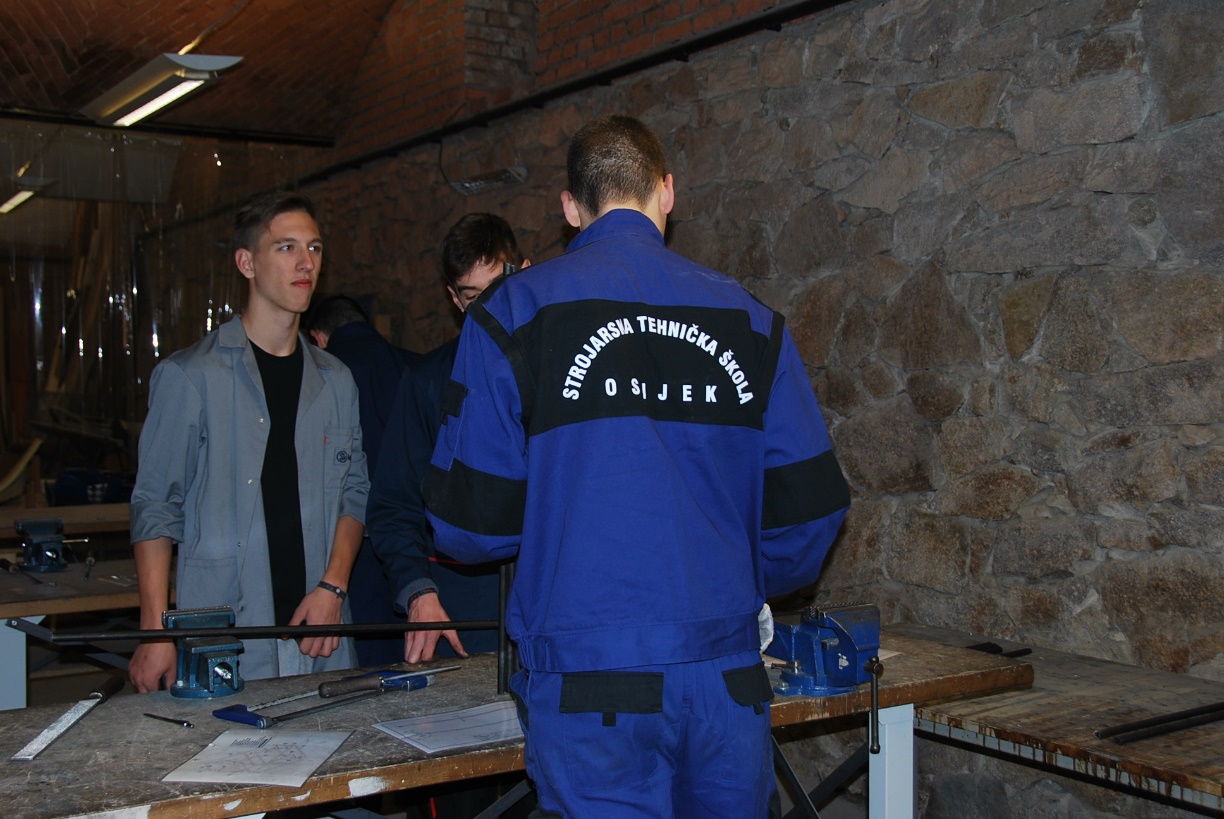 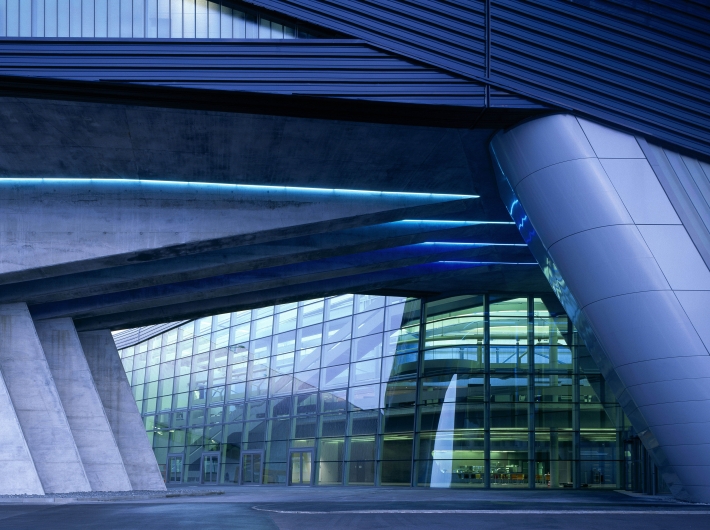 OGLEDIBMW LEIPZIG
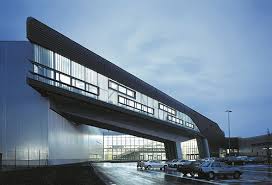 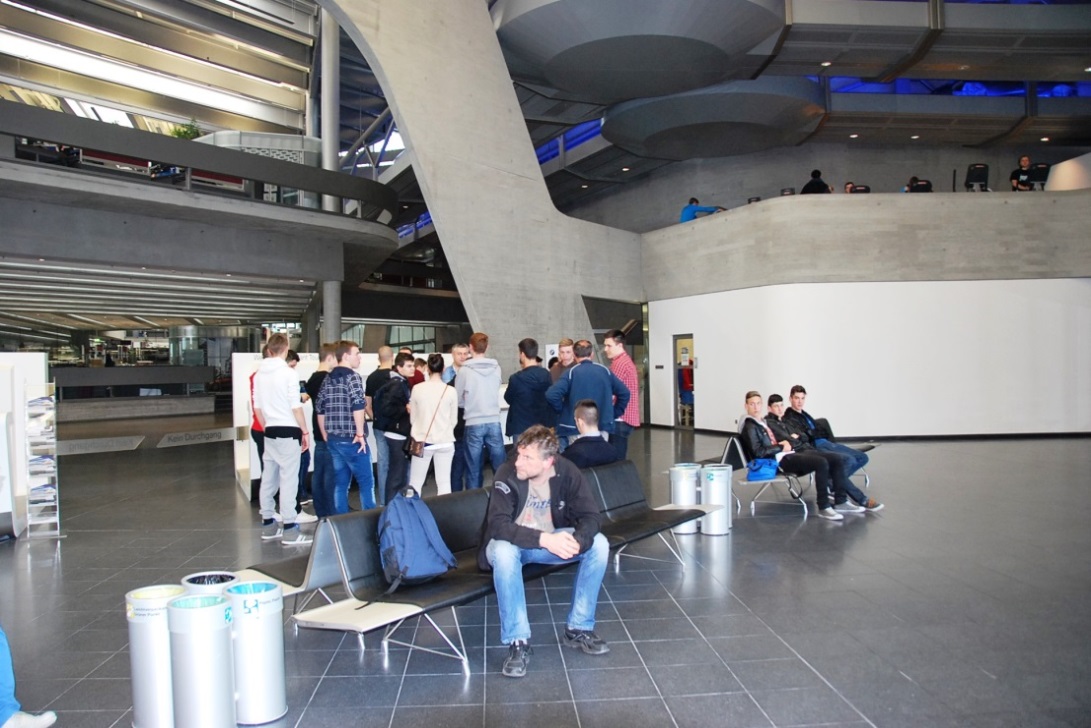 OGLEDILETALIŠČE HALLLE IN DHL
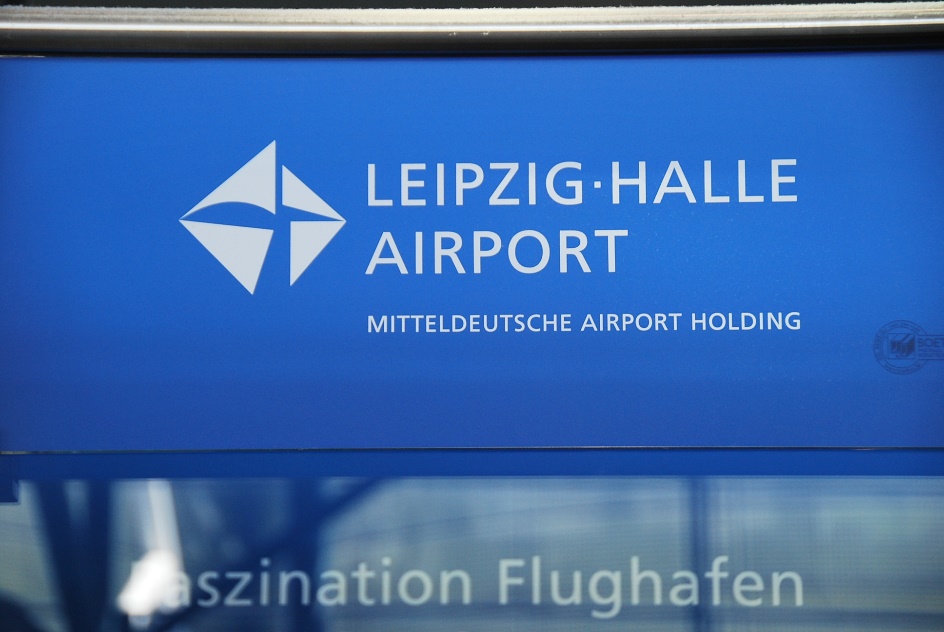 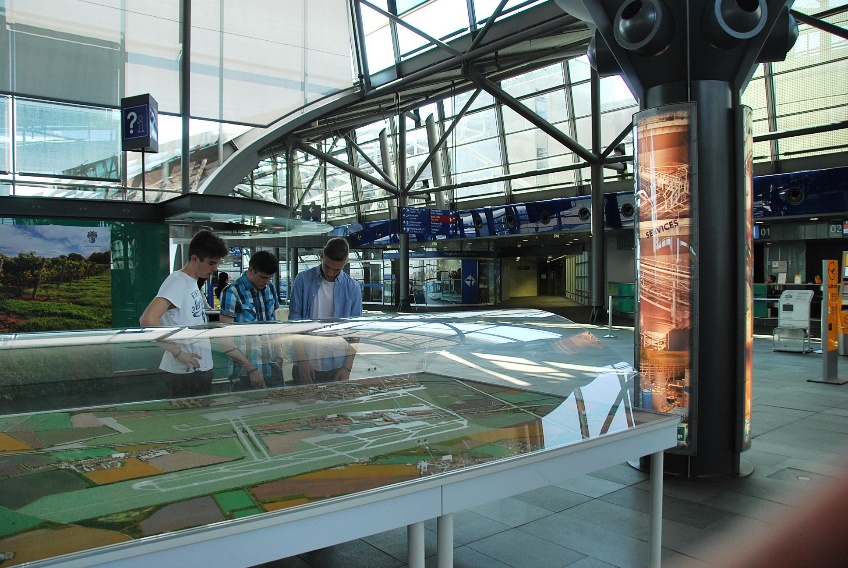 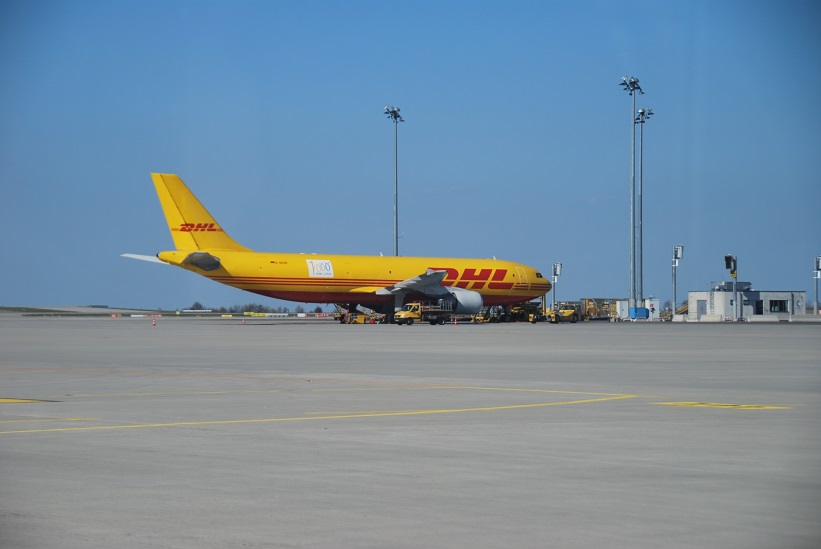 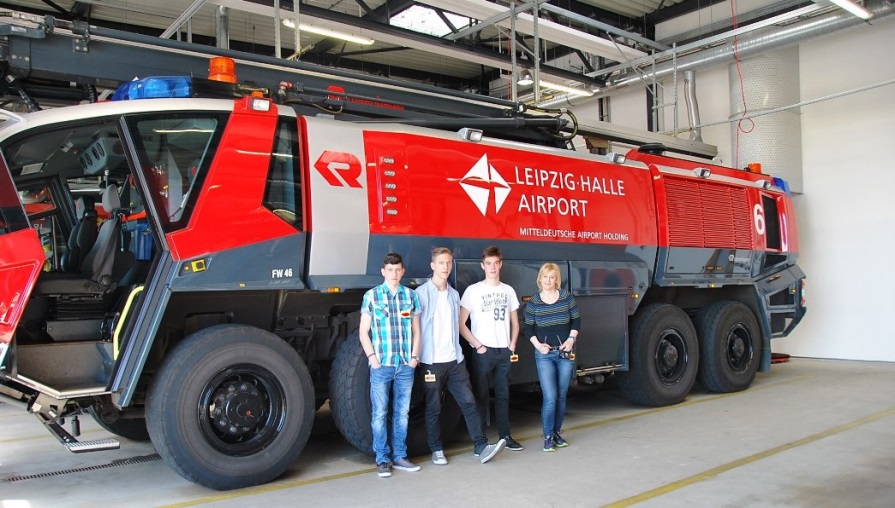 OGLEDIpanometer ASISI
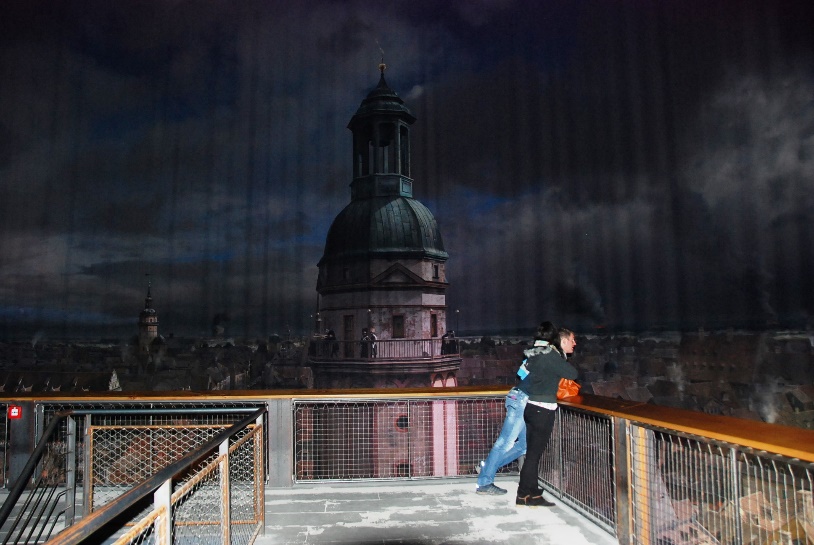 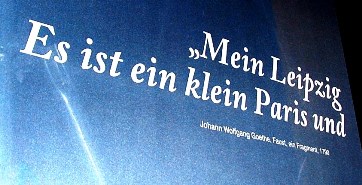 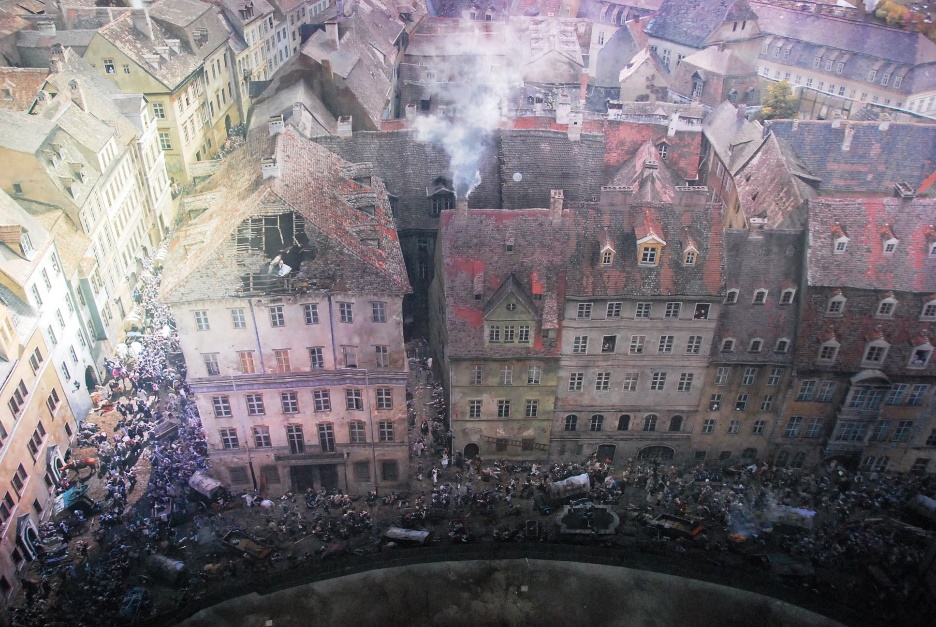 OGLEDISTASI MUSEUM
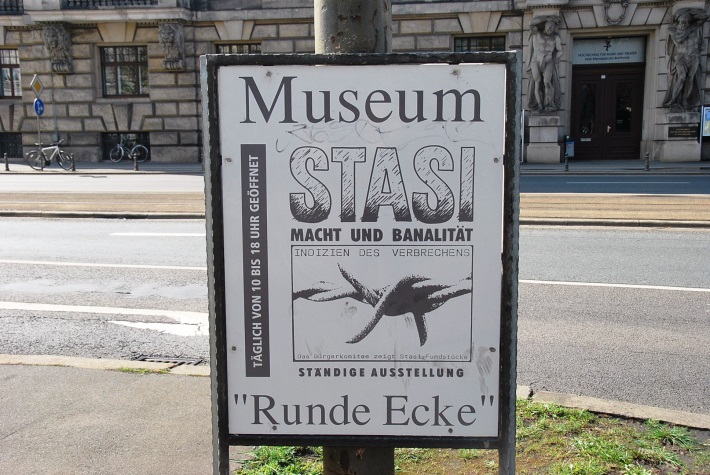 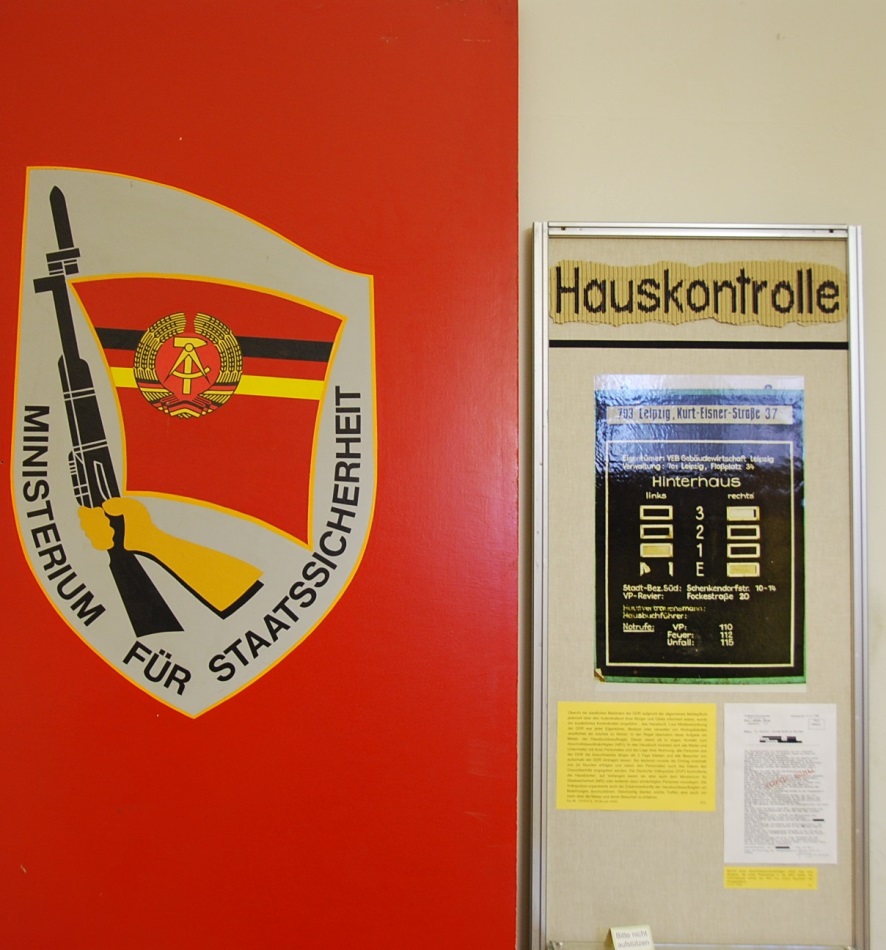 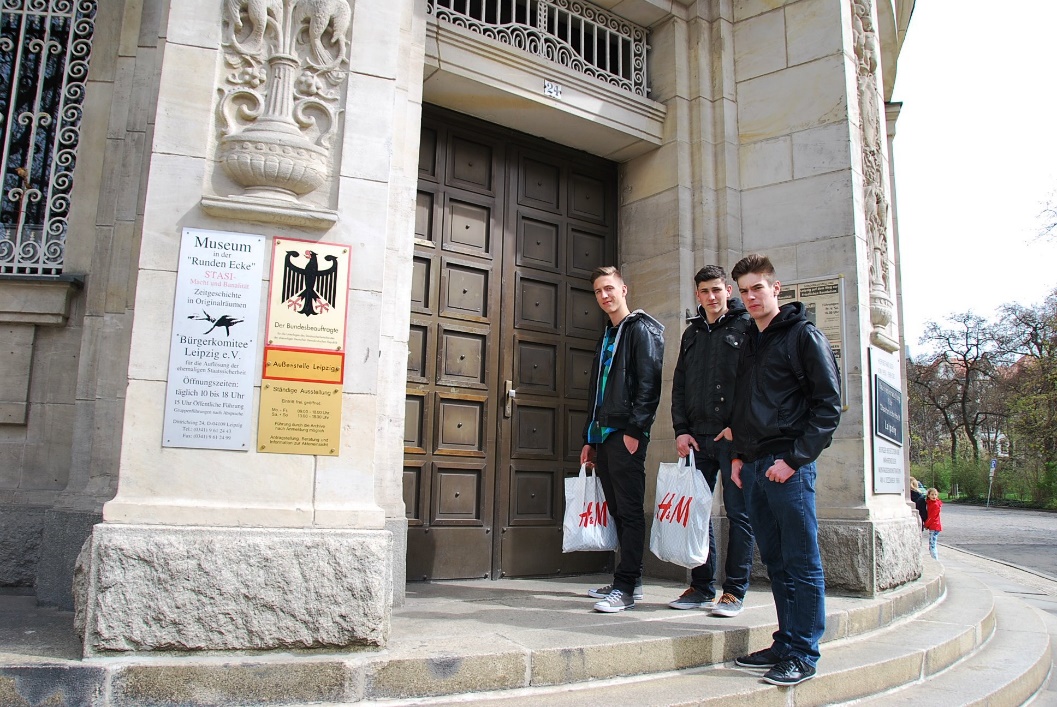 OGLEDIZEITGESCHICHTLICHES FORUM
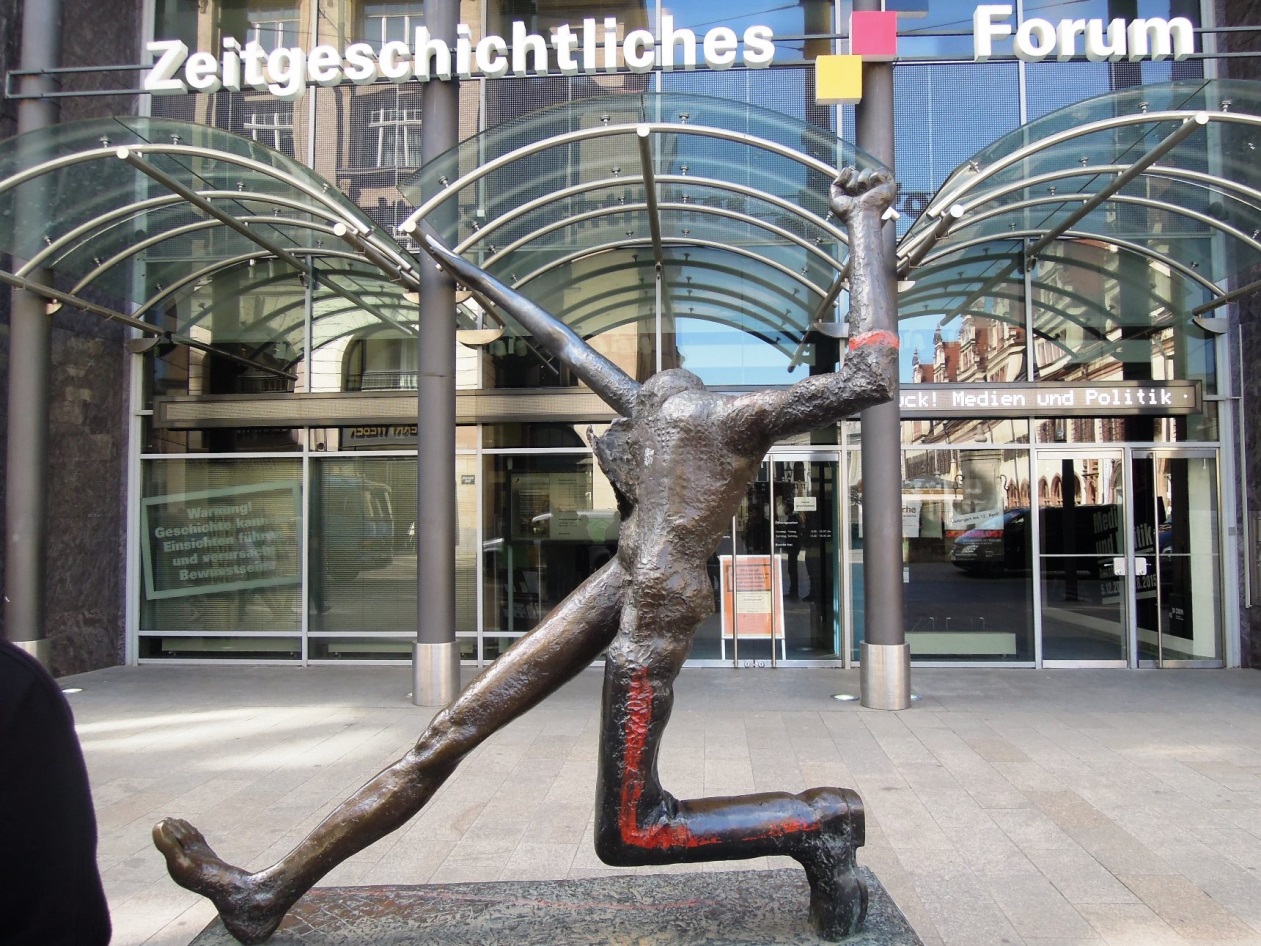 DVO DNEVNA EKSKURZIJA
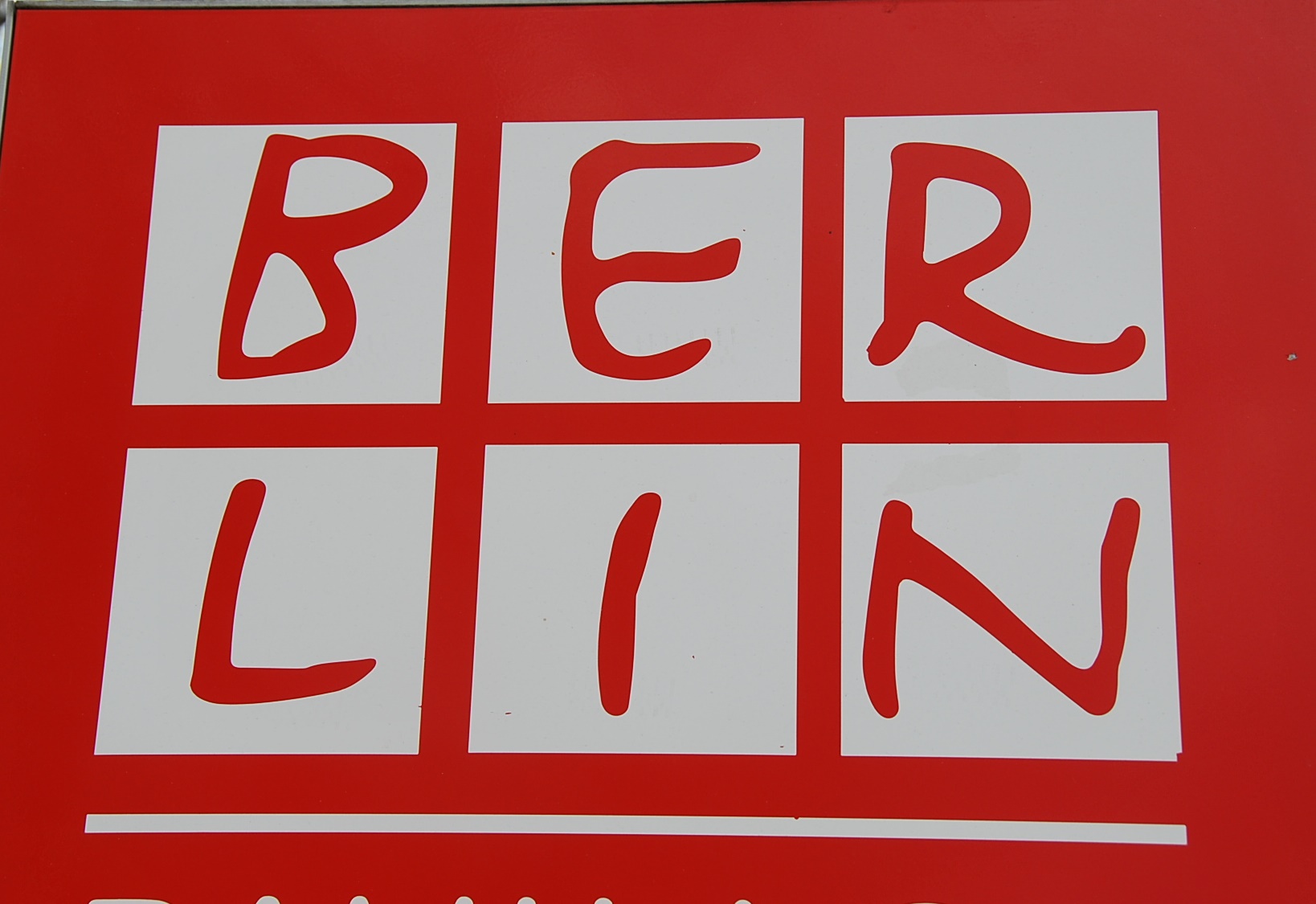 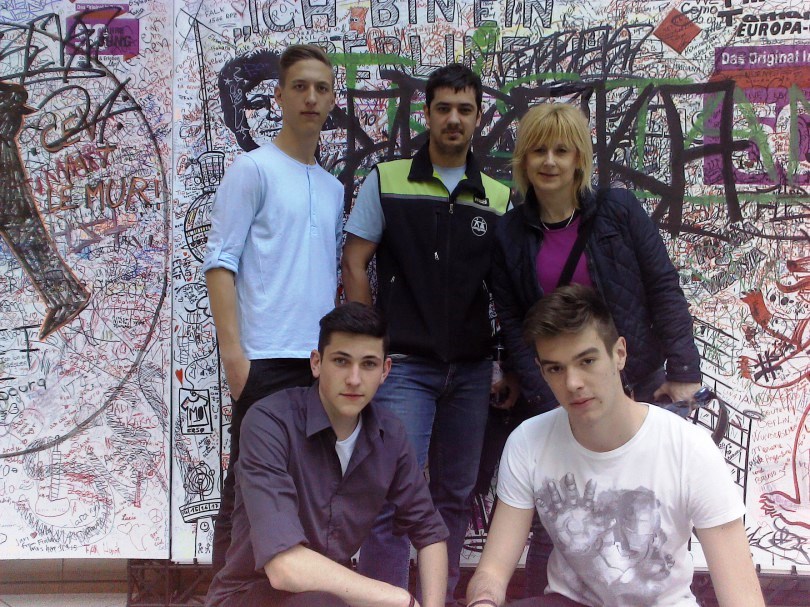 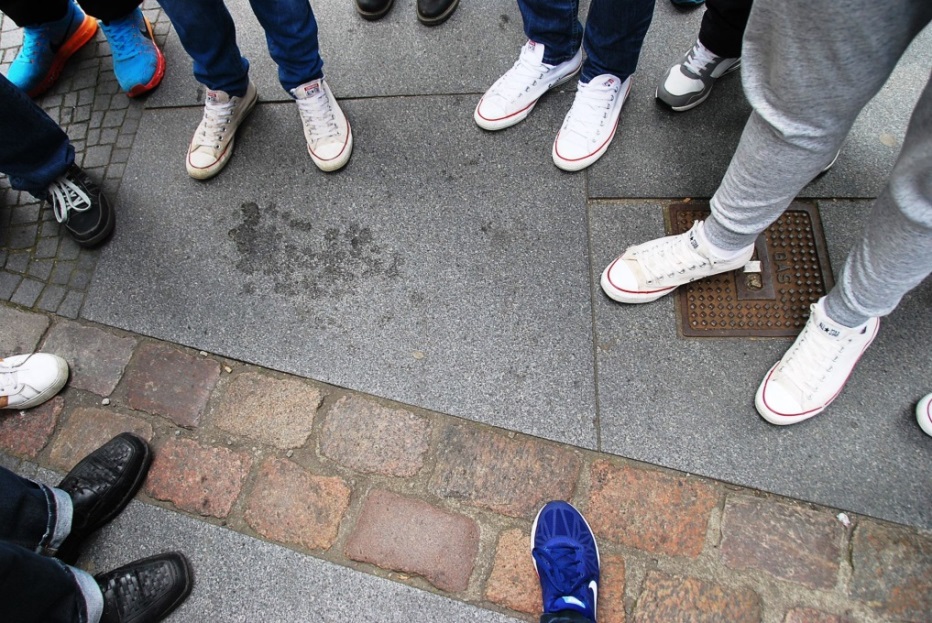 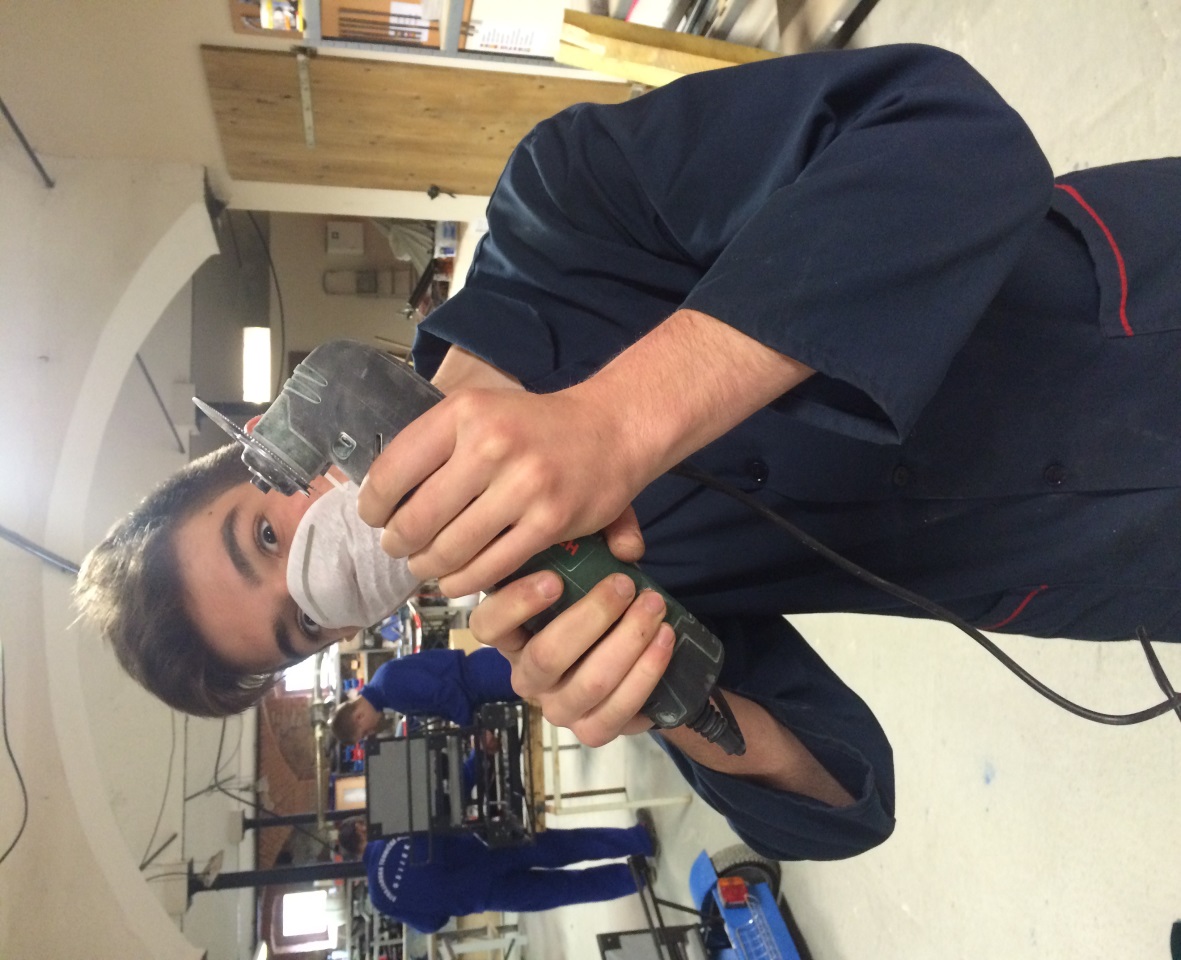 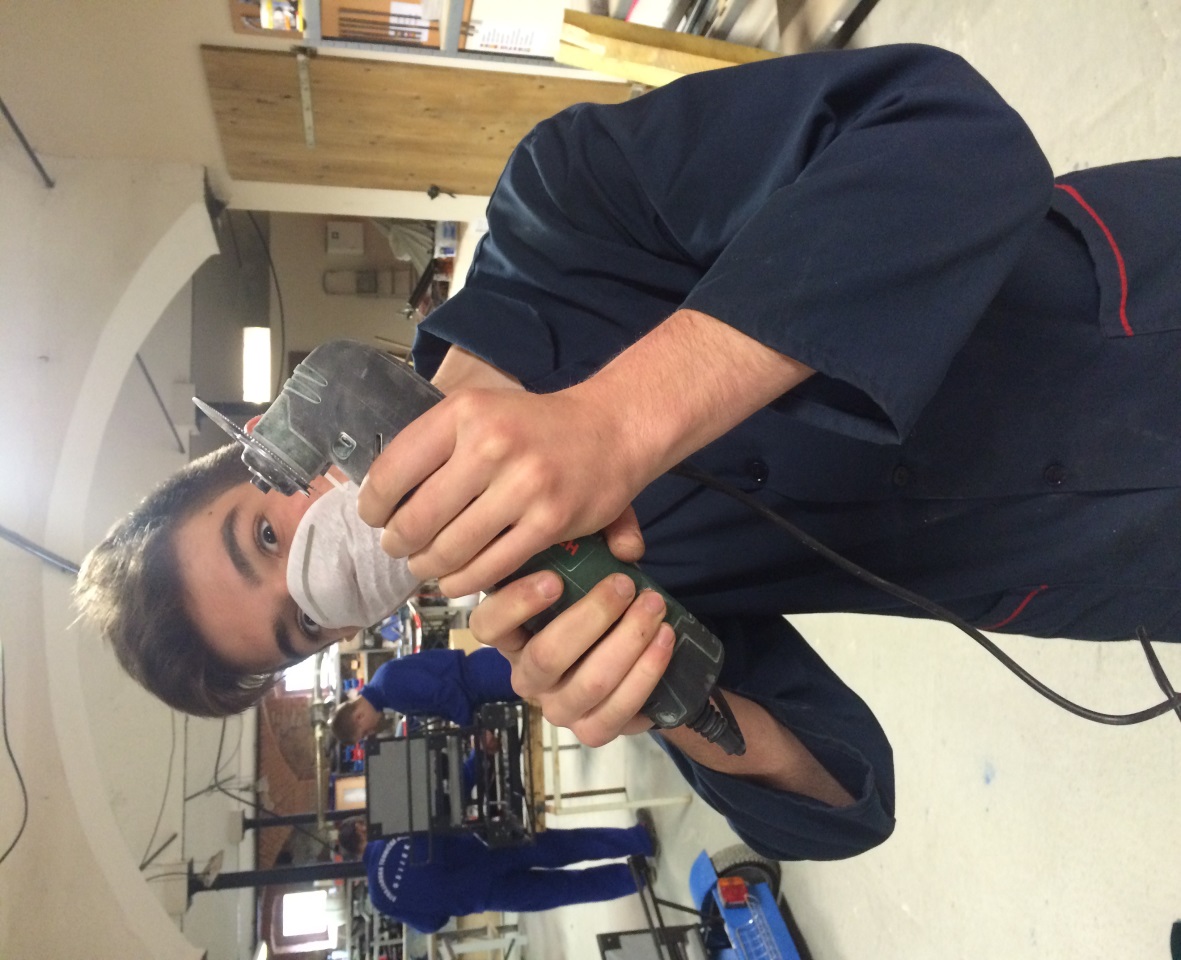 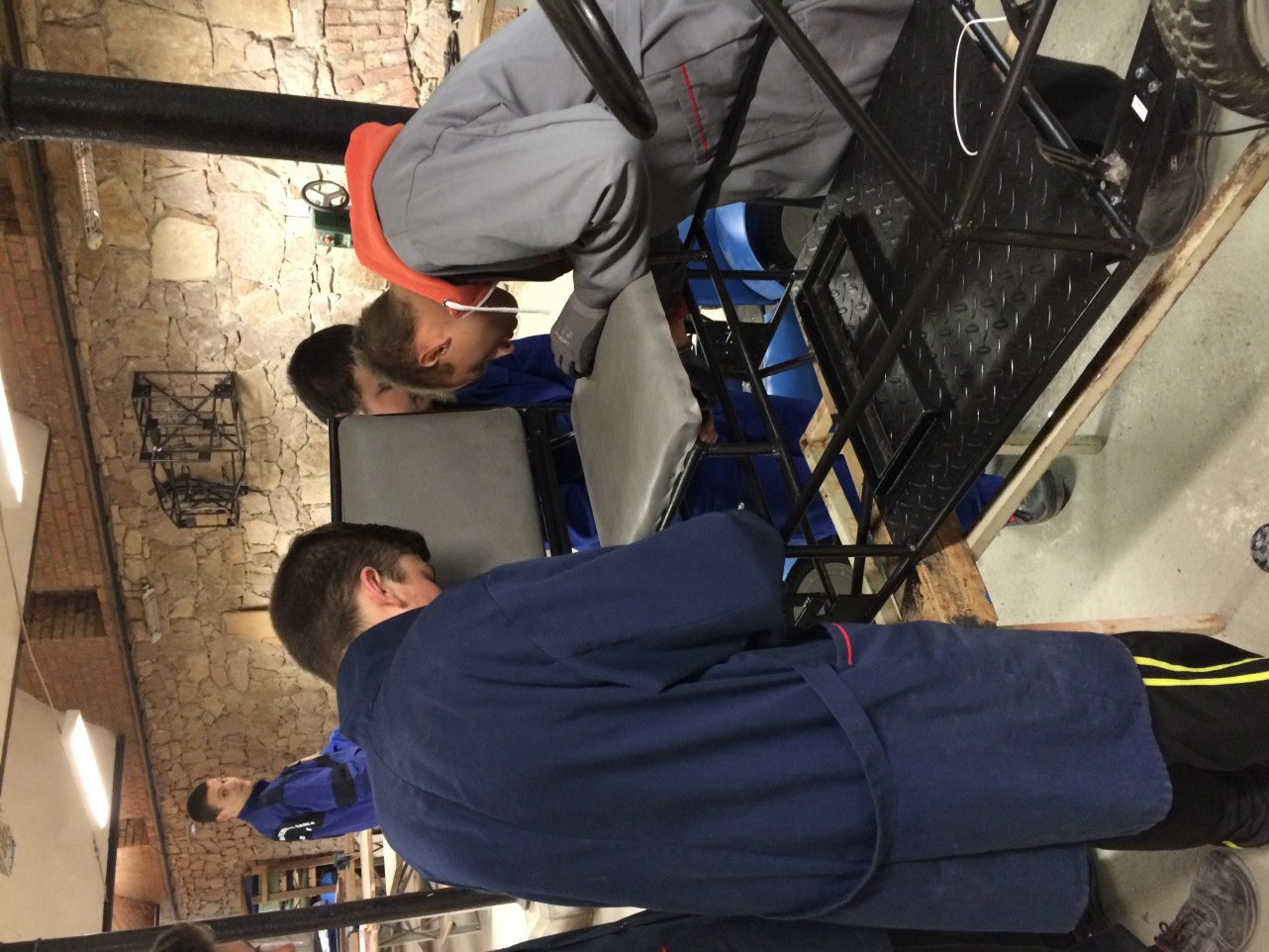 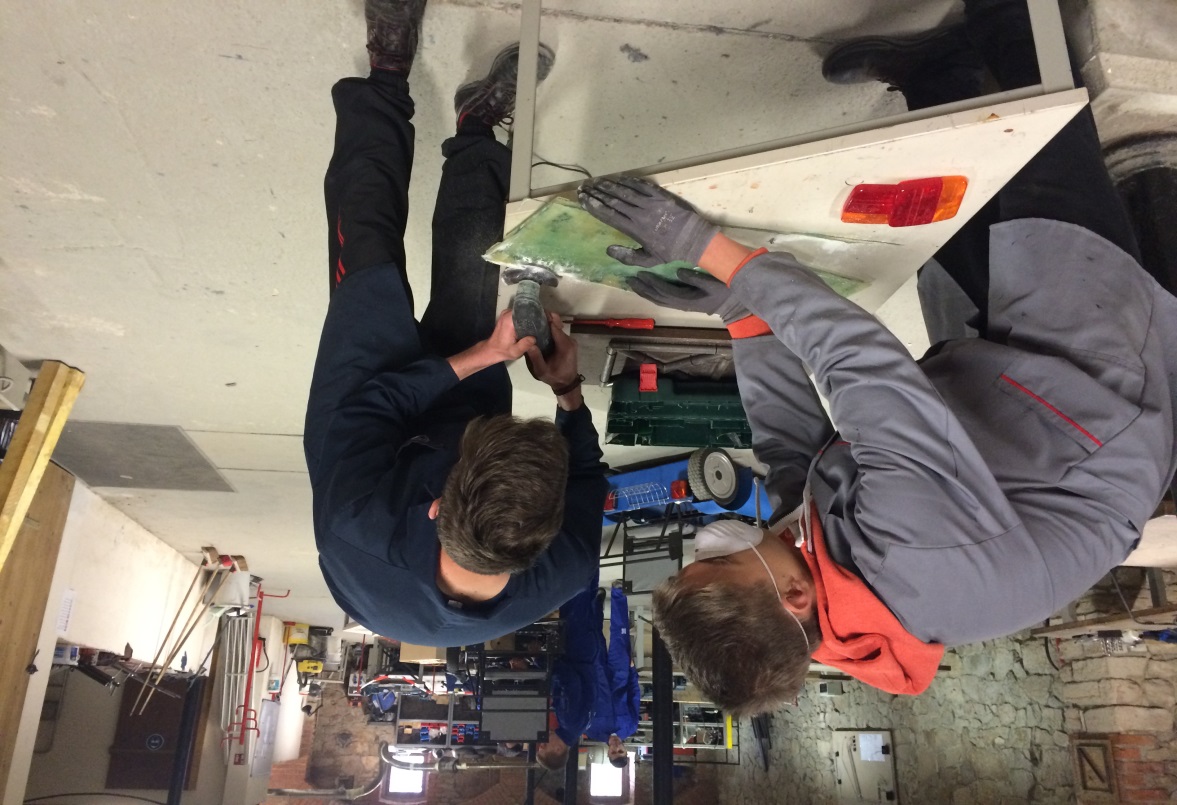 PRAKSA   2. teden
montaža karoserije, sedeža, zavor in svetlobnih teles 
napeljava kablov in nastavitev krmiljenja
povezava elektronskega krmilnega sistema
preizkus delovanja elektronike vozila
 testna vožnja
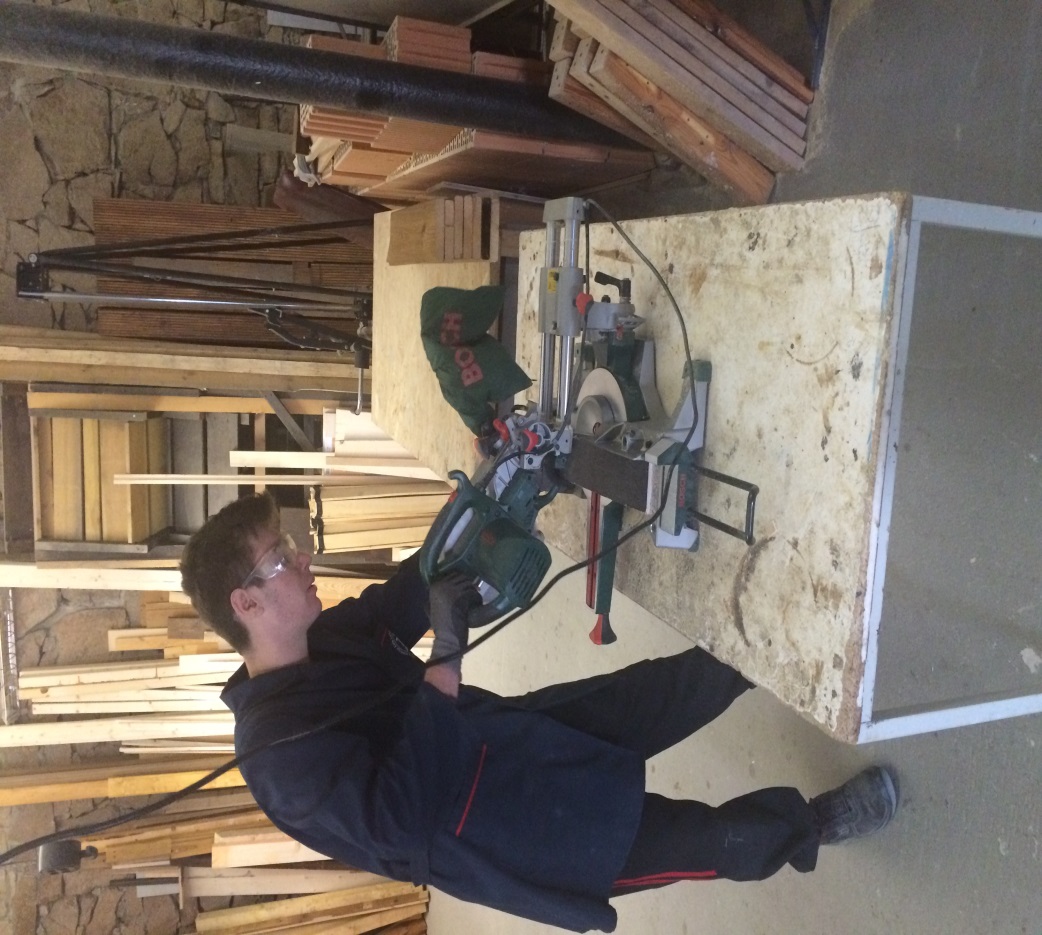 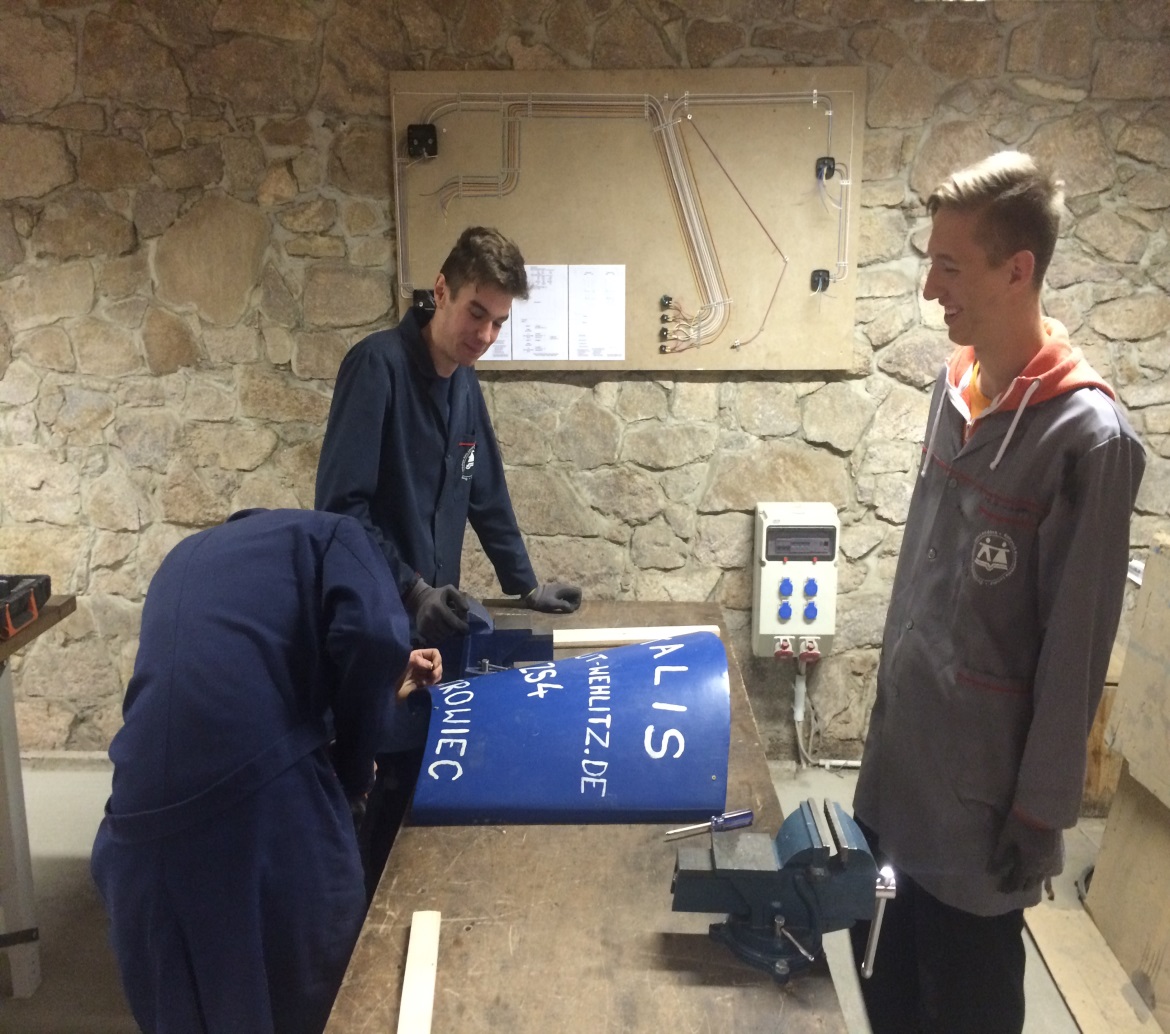 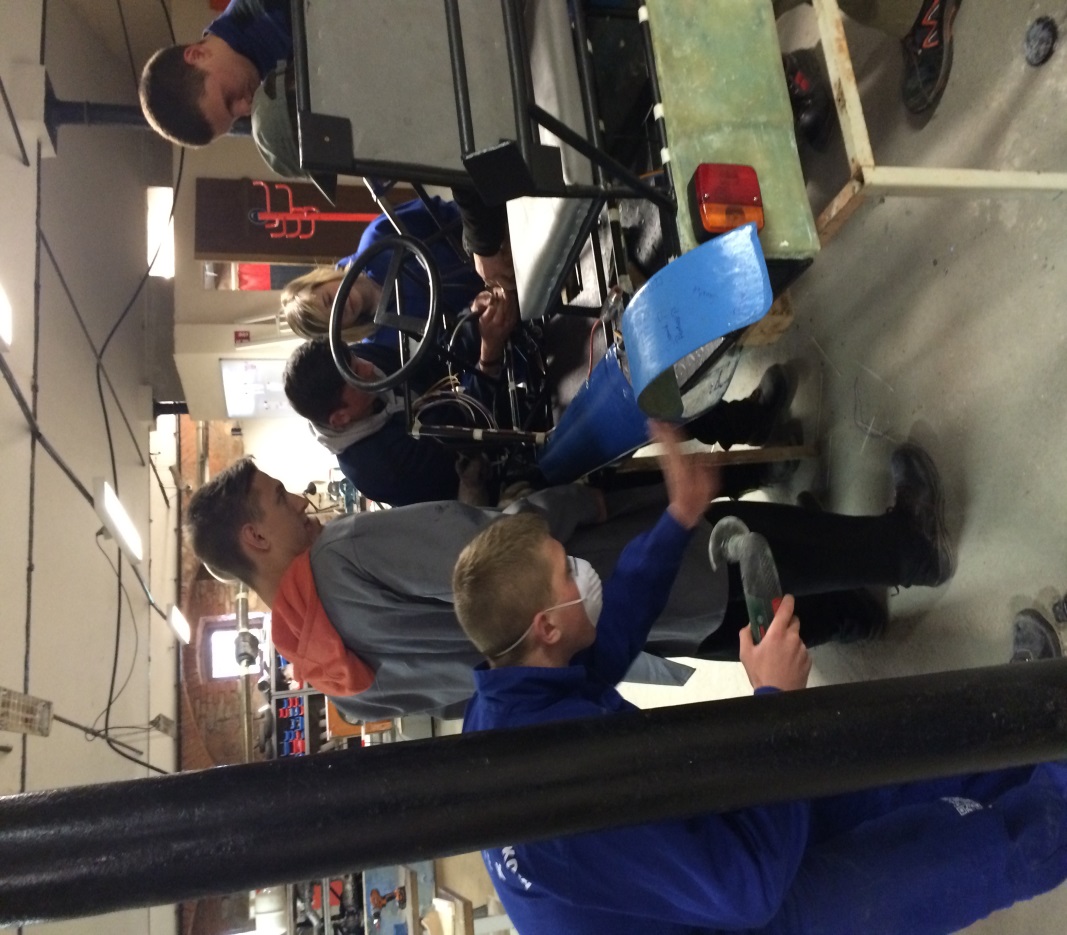 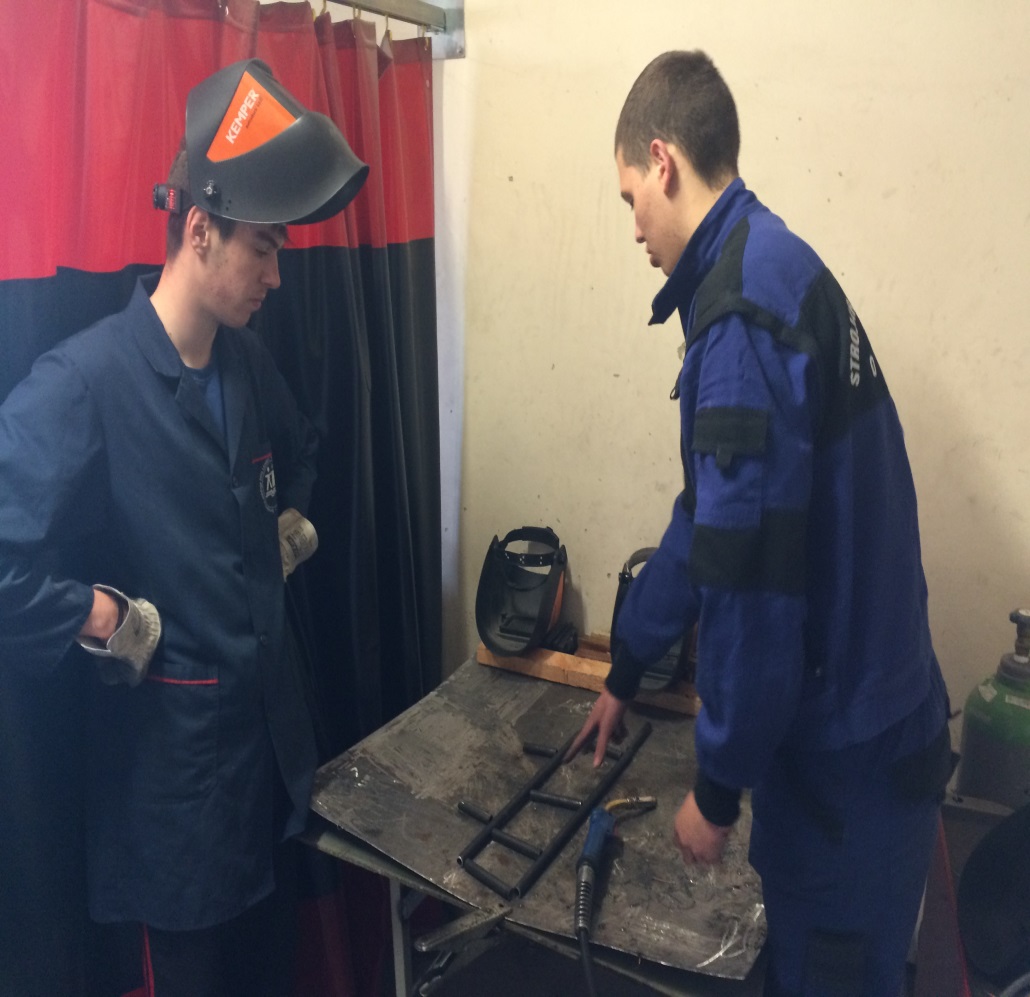 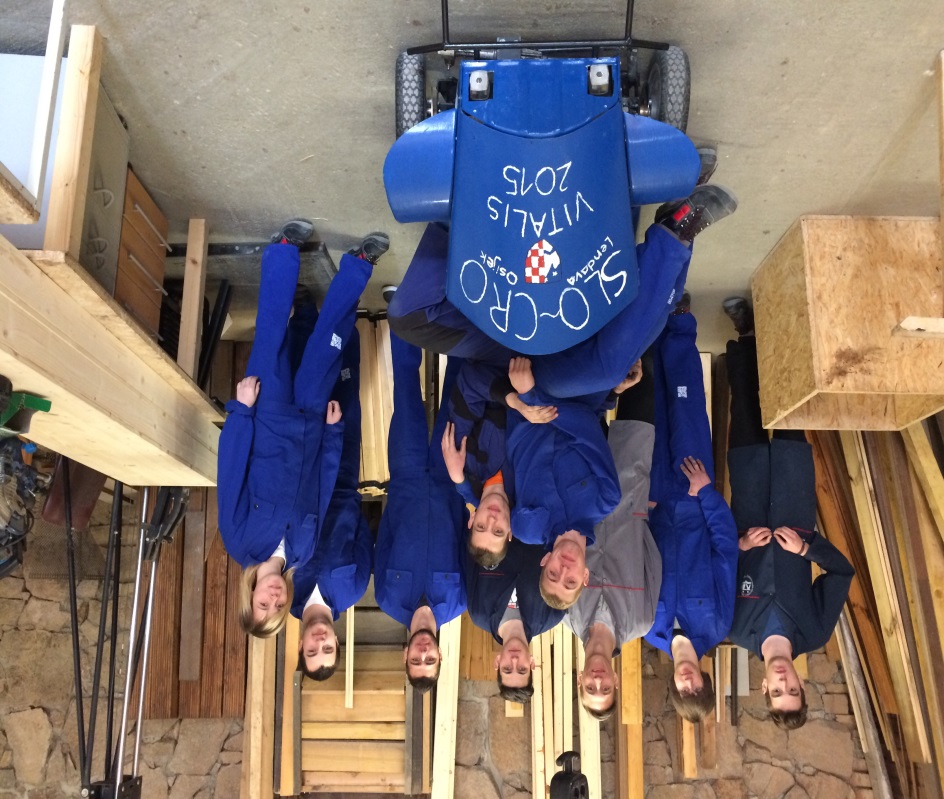 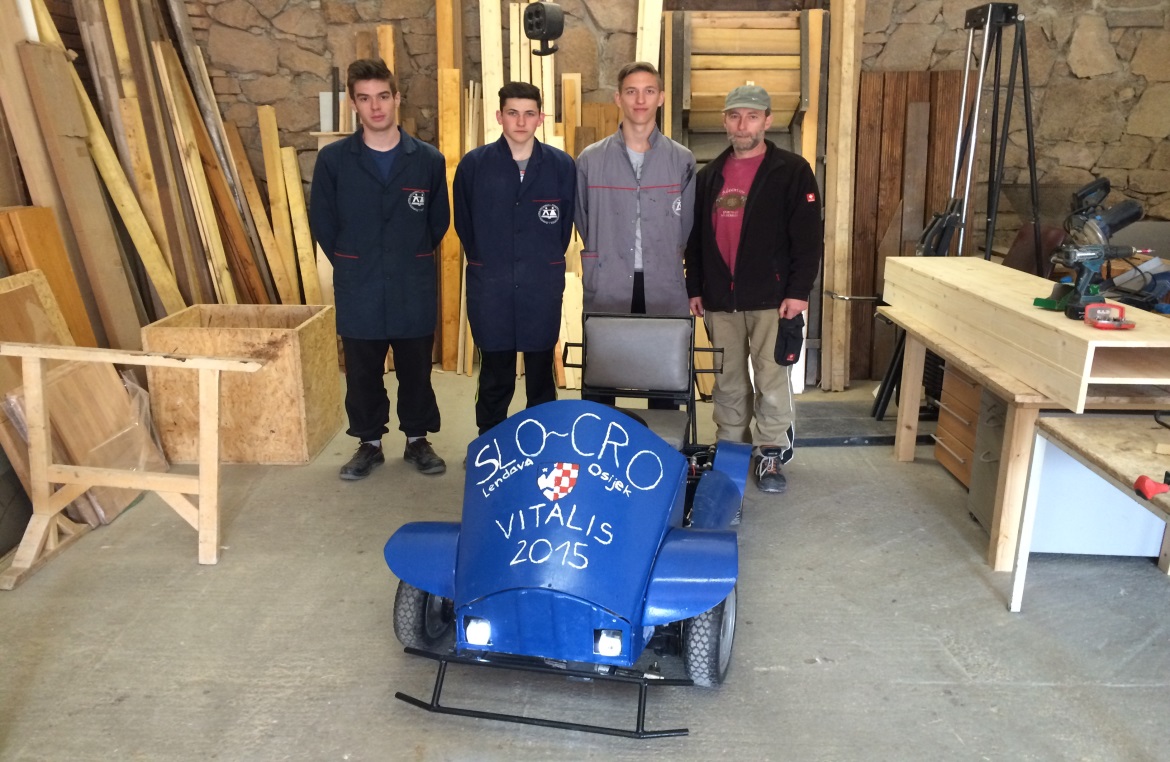 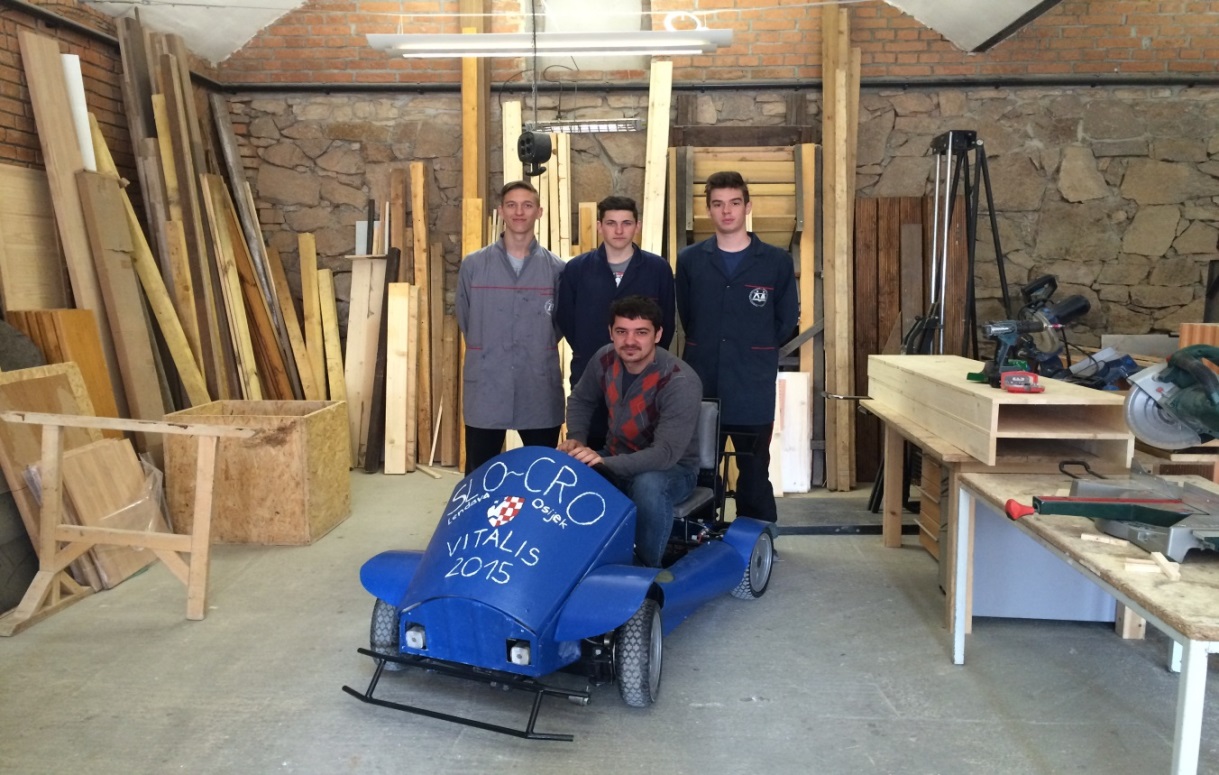 Podelitev spričeval in certifikata Europass Mobility
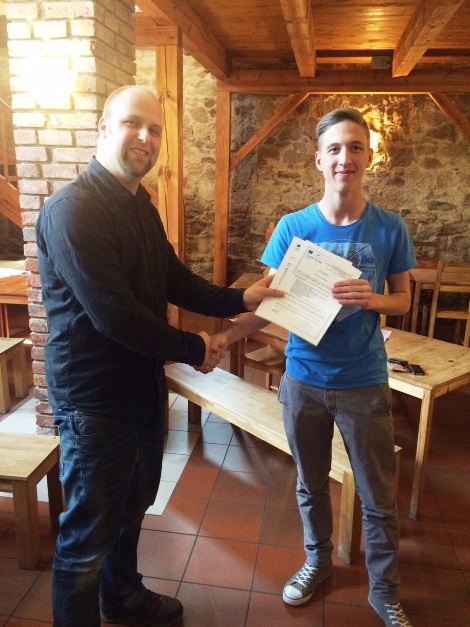 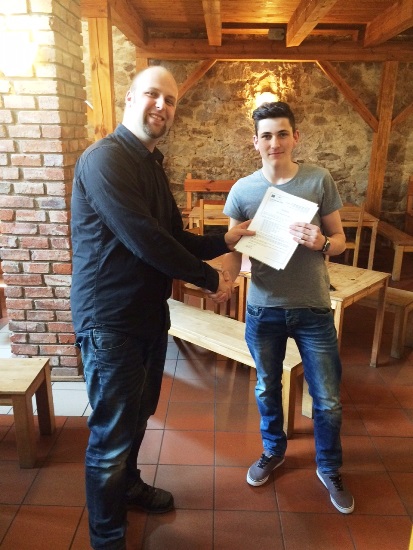 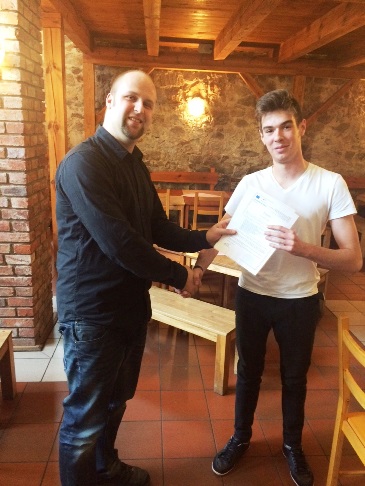 EVALVACIJA
dobili potrditev, da obvladajo nemški/ang jezik
potrditev, da so se pravilno  odločili o izbiri programa
nova znanja 
počuti se bolj samozavestno
bolje razume ljudi v drugi državi
bolj se zanima za študij/usposabljanje kot prej
mobilnost  kot motivacija za  nadaljnje šolanje
mobilnost  v tujini kot referenca  pri iskanju službe
splošno zadovoljstvo z dosežki mobilnosti
s pridobljenimi dokumenti  večje možnosti za zaposlitev

V celoti zadovoljni z organizacijo bivanja, ureditvijo prevoza, z informacijami in podporo, s pomočjo, ki so jo prejeli glede praktičnih zadev med usposabljanjem, z organizacijo pošiljateljico in prejemnico…
UČNI IZIDI
vsakodnevno poročilo v tujem jeziku
ocenjen spis v tujem jeziku
ocenjena izdelava ppt predstavitev
izdelava filma
dve predstavitvi dijakom naše šole
izkušnja nastopanja

slabša realizacija dijakov/pasivnost
potrebno ogromno vodenja, usmerjanja…
PREDSTAVITEV MOBILNOSTI  NA ŠOLI 29.5. in 18.6.
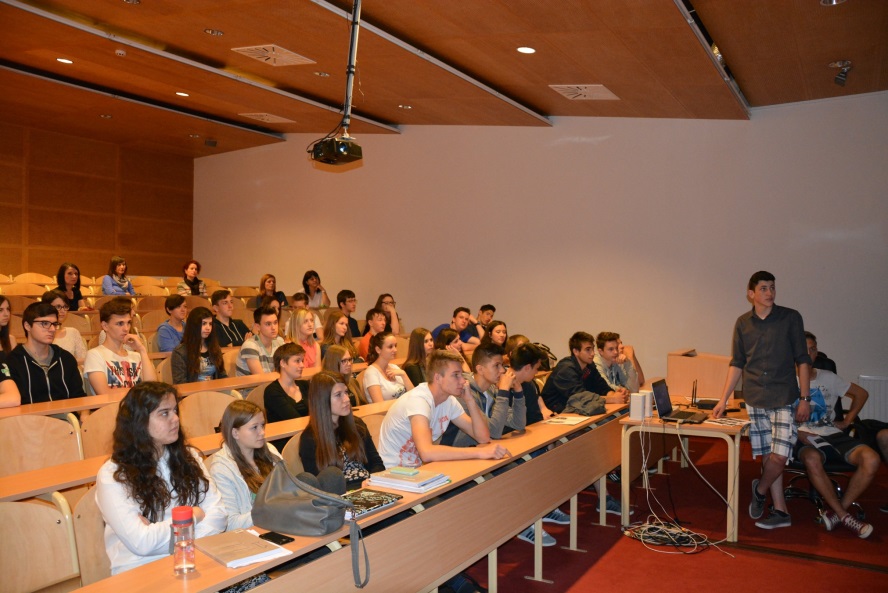 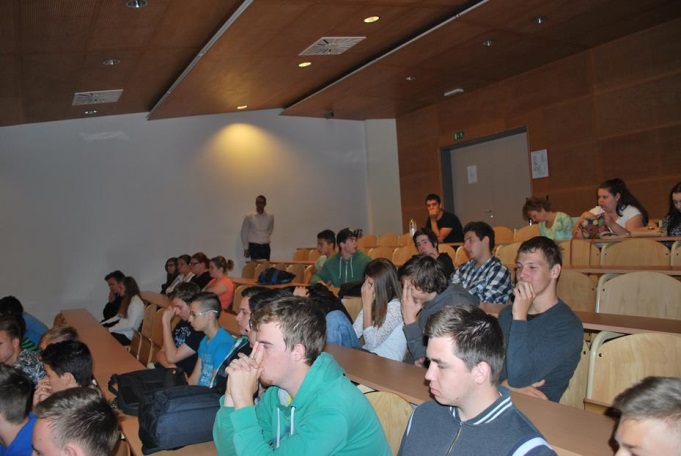 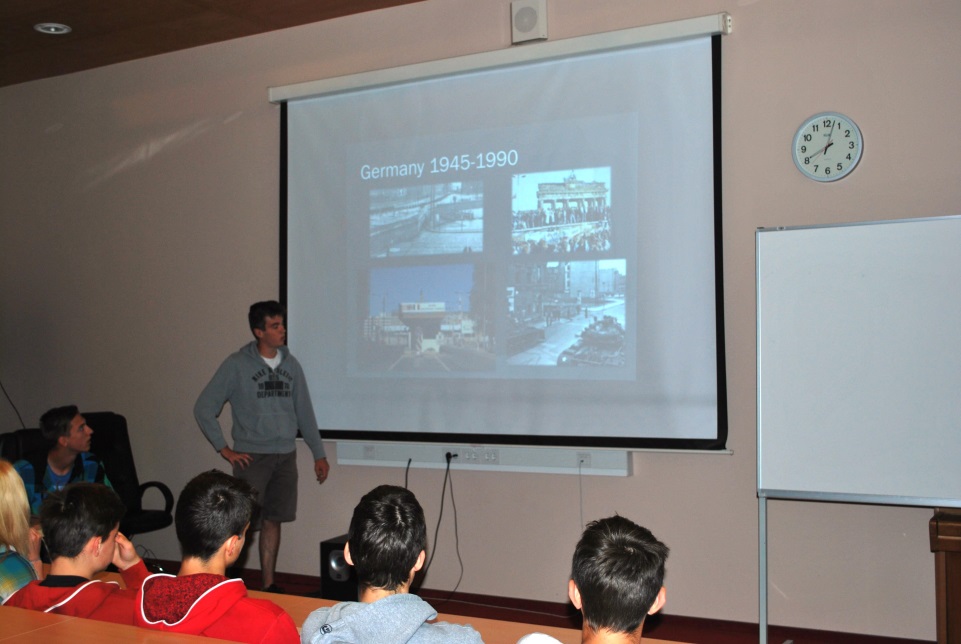 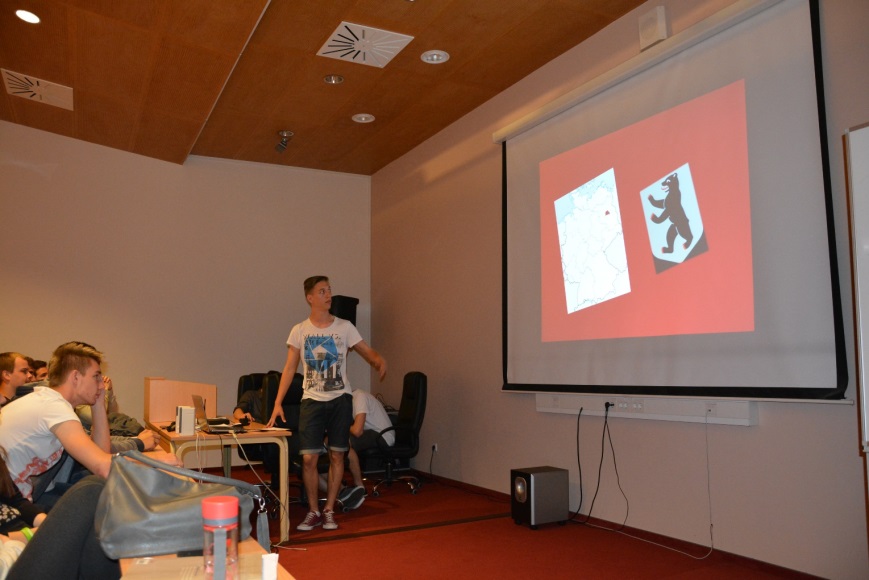 ŠIRJENJE
radio Murski val
članek v Vestniku
radio in spletna stran MMR
članek v Nepujságu
članek v  časopisu IFI
predstavitev mobilnosti drugim dijakom
promocijski film za šolo
članek za glasilo Lapsus, za Generacijsko knjigo
objava na spletni strani šole
objava na FB
UGOTOVITVE
Cilji  mobilnosti v celoti uresničeni
                              Projekt mobilnosti ima uporabno vrednost
                                           Učinki  vidni v prihodnosti

strah pred tujino in neznanim počasi izginja
dobra organizacija in pristop
potrditev, da je znanje tujega jezika  zelo pomembno 
pridobitev novih kompetenc
povezava  teorije s prakso
povečanje samostojnosti in samozavesti
prednost dela v skupini (slabost v 2. tednu prakse, ker je elektroniko  prevzela druga skupina dijakov)
prišla je do izraza njihova inovativnost in kreativnost
uporaba že usvojenih kompetenc
odprti za druženje, komunikacija
dijaki v aktivni vlogi
prilagodljivost (želena kompetenca)
nove situacije
ideja dijaka za izdelek za poklicno maturo
PREDLOGI ZA NASLEDNJE MOBILNOSTI
večja skupina dijakov (v novi prijavi  že načrtovano)

daljša mobilnost – 3 tedne

načrtovanje  in širjenje rezultatov/učnih izidov (ocenjevanje) v sodelovanju z učitelji posameznega predmeta

anketa za starše  pri naslednji mobilnosti, ko bo vključenih več dijakov

projekt mobilnosti za učitelje